Gastrulation, Differenzierung der Keimblätter und ihre Derivate
Dr. Károly Altdorfer
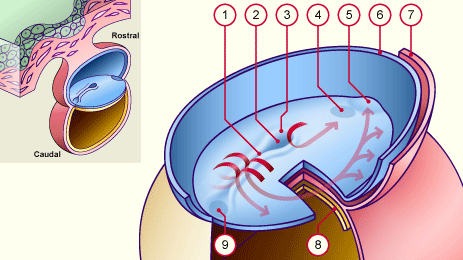 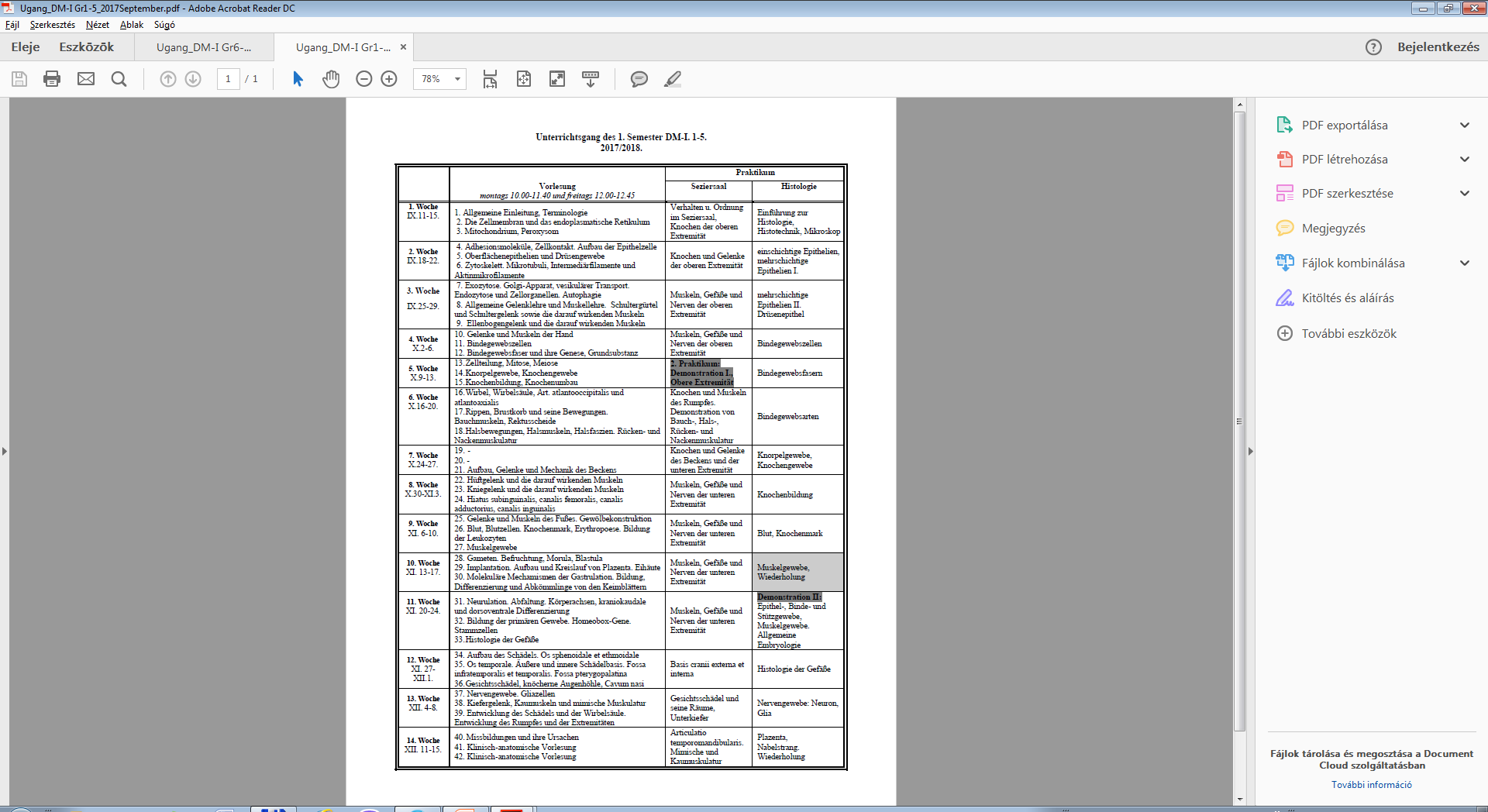 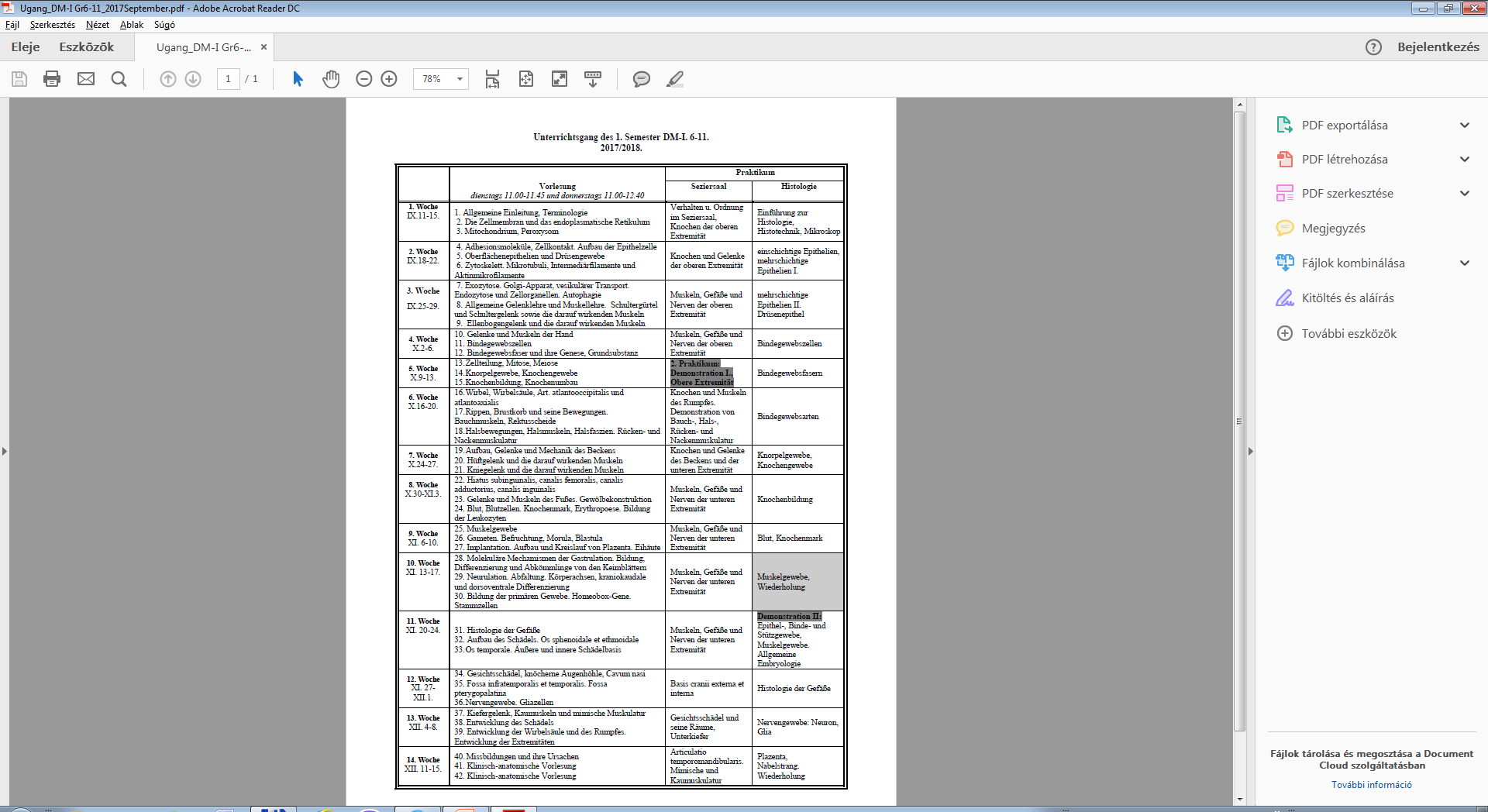 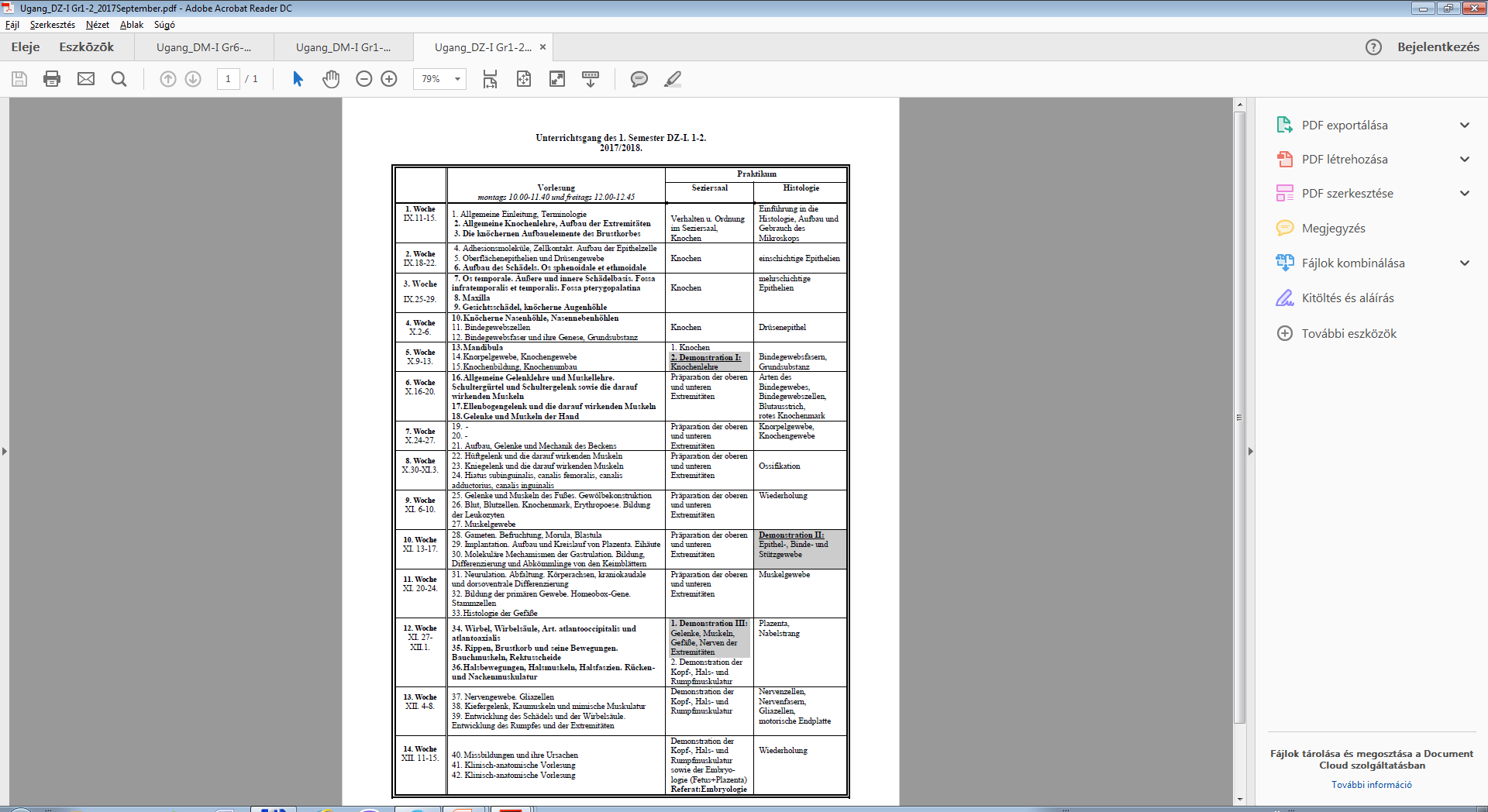 Seka.semmelweis.hu
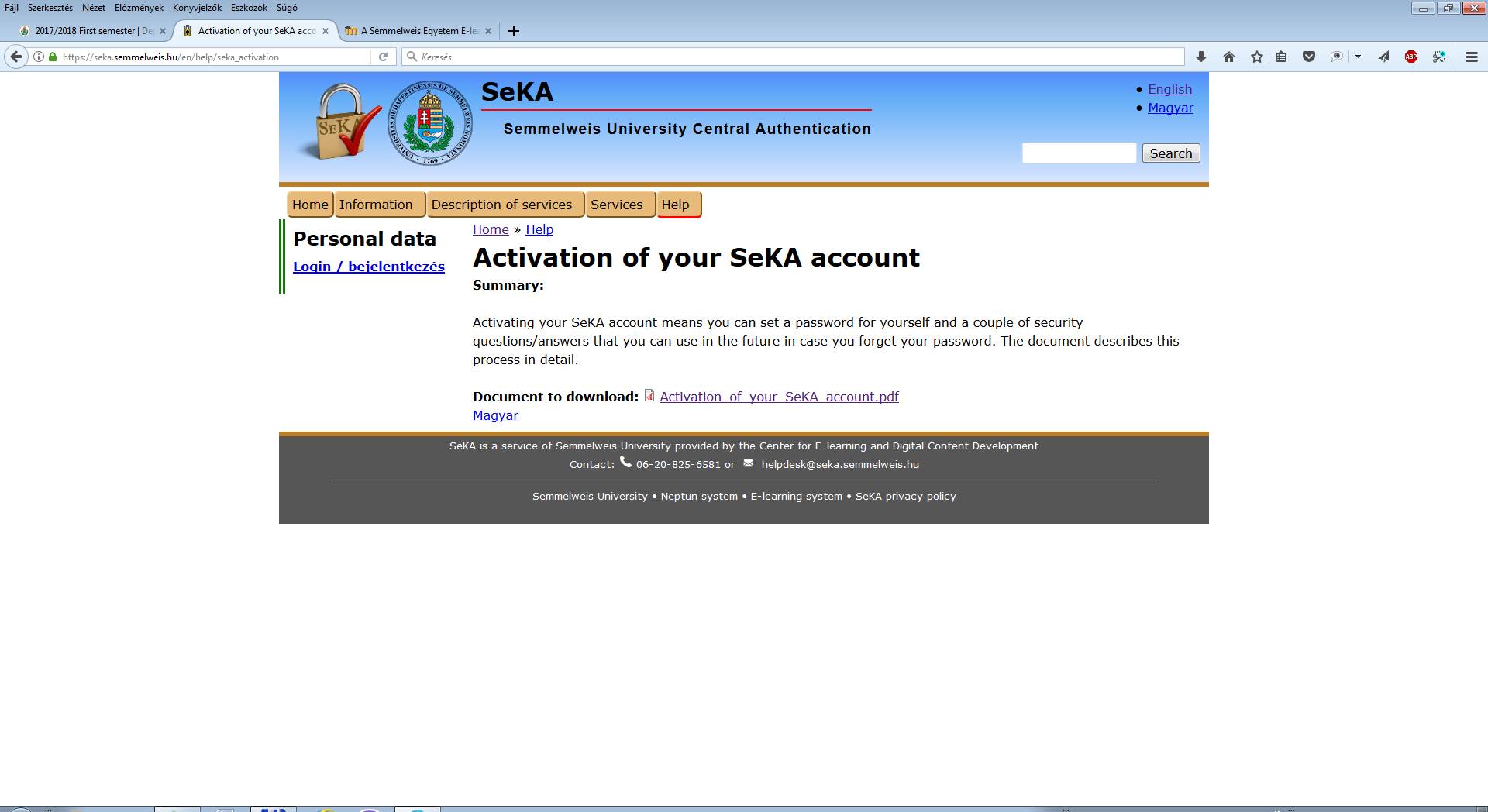 2. Woche:
Keimscheibe (besteht aus 
2 Keimblättern: Epiblast und Hypoblast)
3. Woche: Gastrulation (Trilamination):
		3 Keimblatter
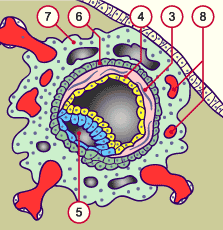 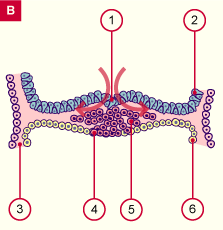 Epiblast
Gastrulation
mit Invagination
Hypoblast
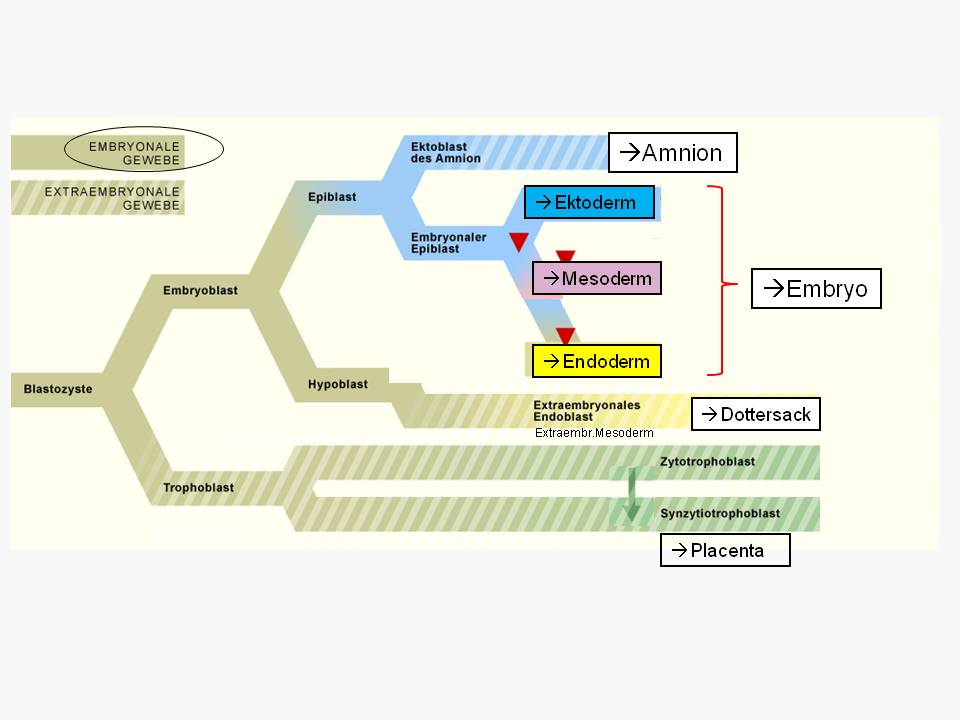 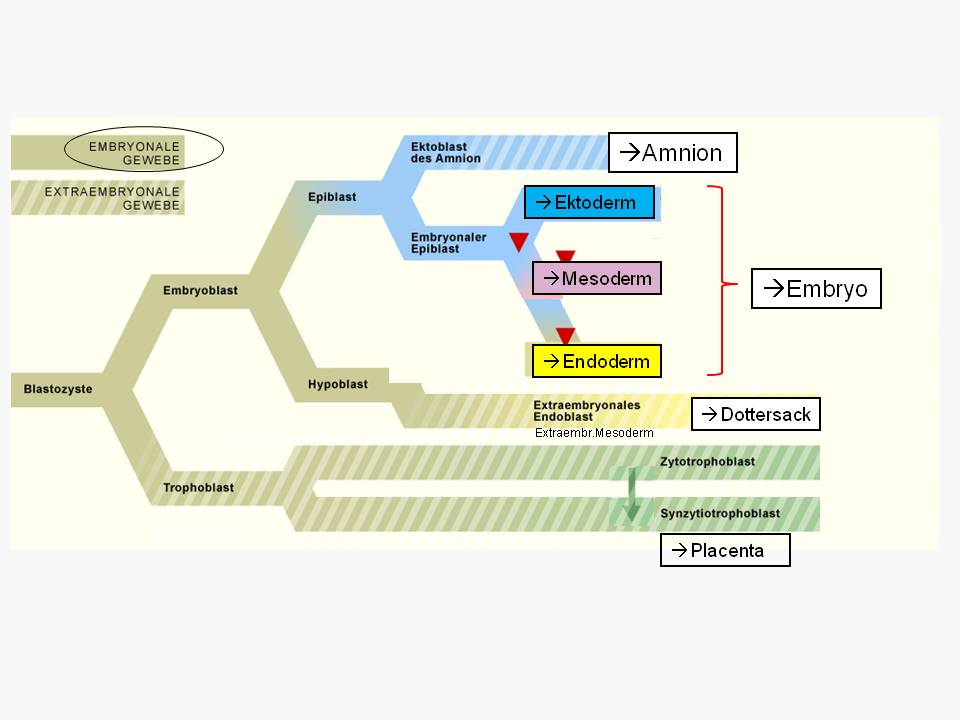 Alle Keimblätter entwickeln sich aus dem Epiblast.
Gastrulation
Alle Keimblätter entwickeln sich aus dem Epiblast. Migration der Epiblastzellen nennt man als Gastrulation.
Gastrulation besteht aus zwei Ausschwärmen von Epiblastzellen. Bei dem ersten entsteht an der Stelle von Hypoblast das Endoderm.
Bei dem zweiten Ausschwärmen entsteht das Mesoderm.
Als die Migration sich völlig beendet, nennen wir das Epiblast als Ektoderm.
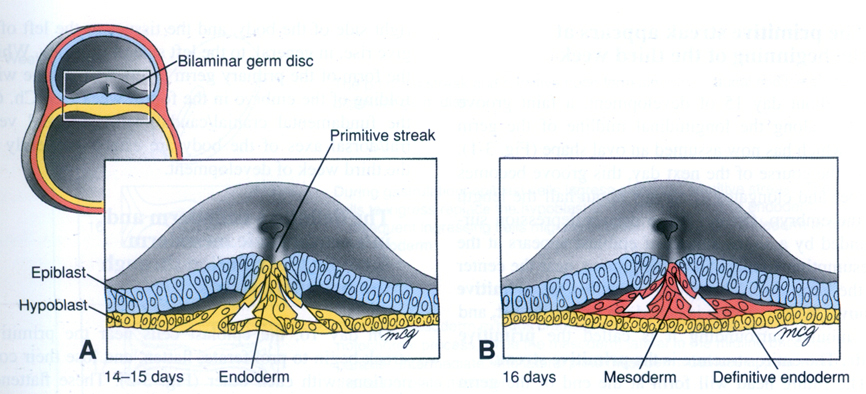 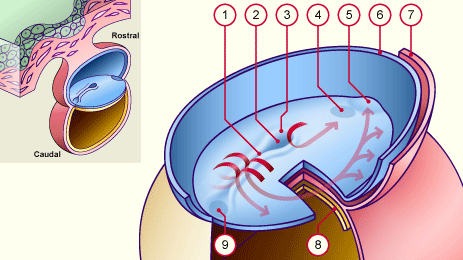 Pfeile: Wanderungsrichtungen der Epiblastzellen
http://embryology.ch
https://www.youtube.com/watch?v=3AOoikTEfeo
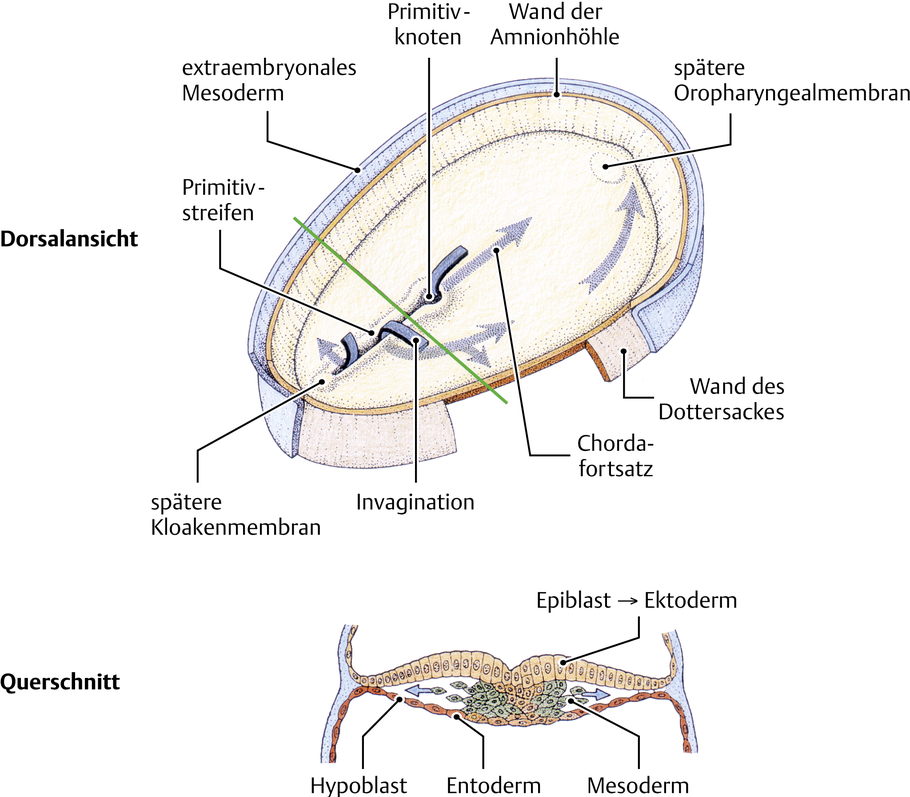 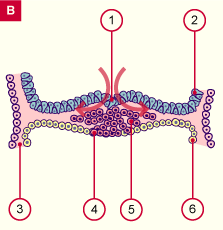 Pfeile: Wanderungsrichtungen der Epiblastzellen
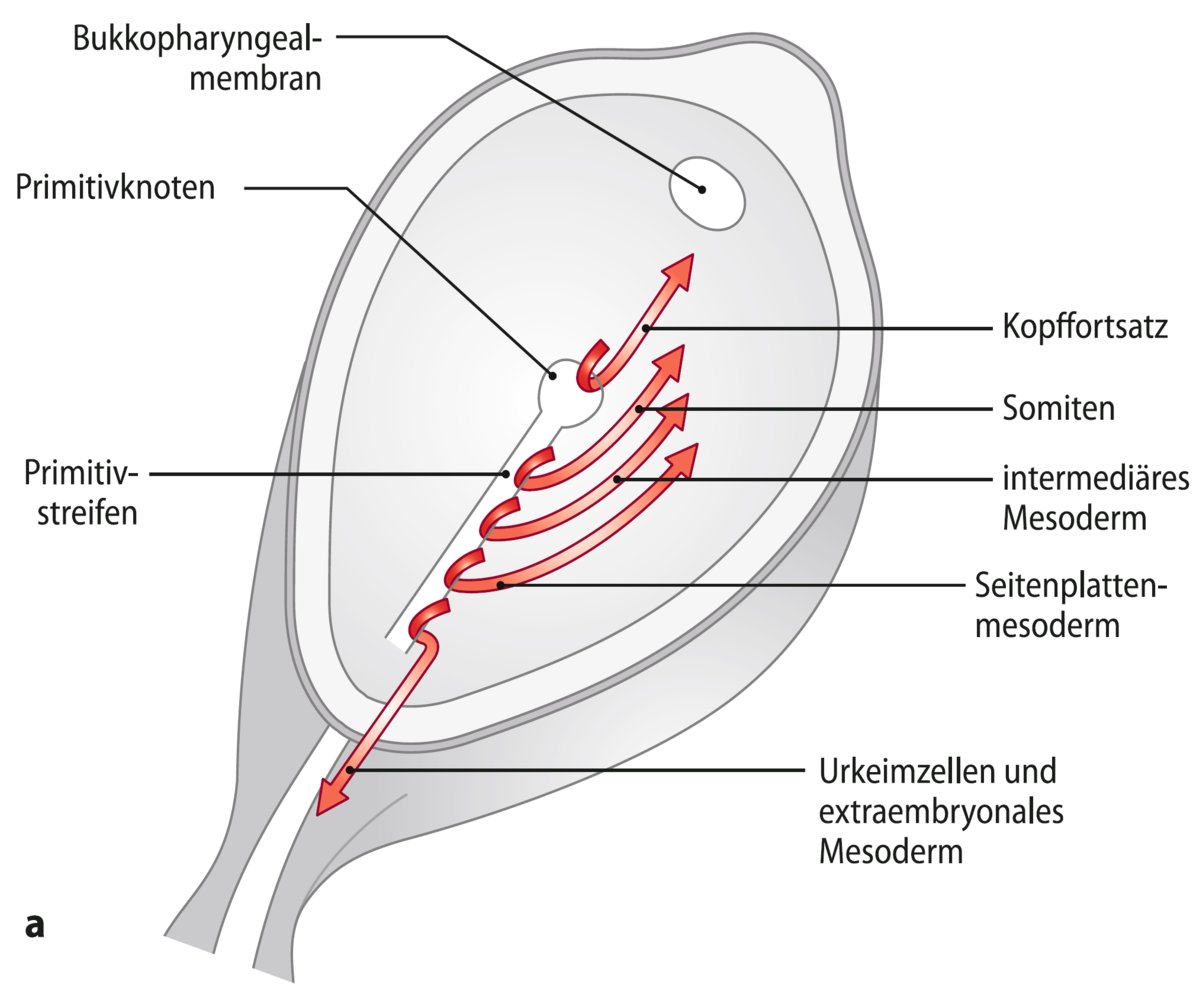 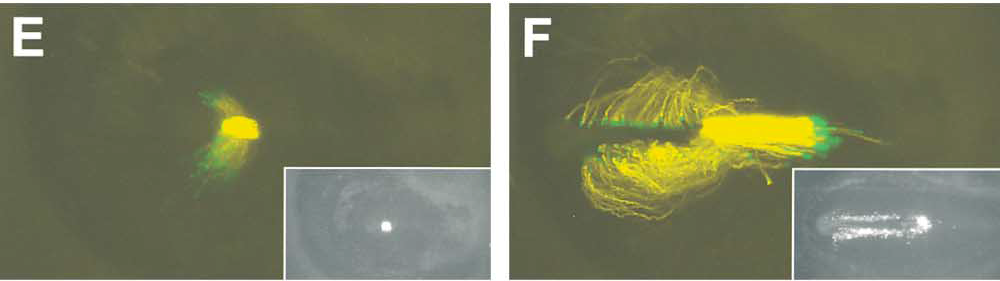 Entstehung der Chorda dorsalis
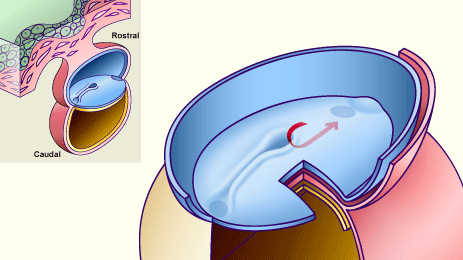 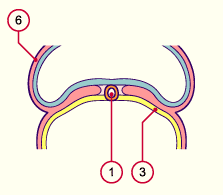 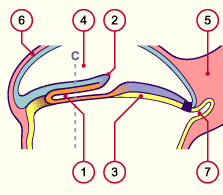 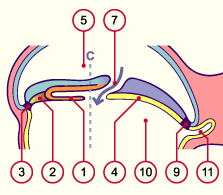 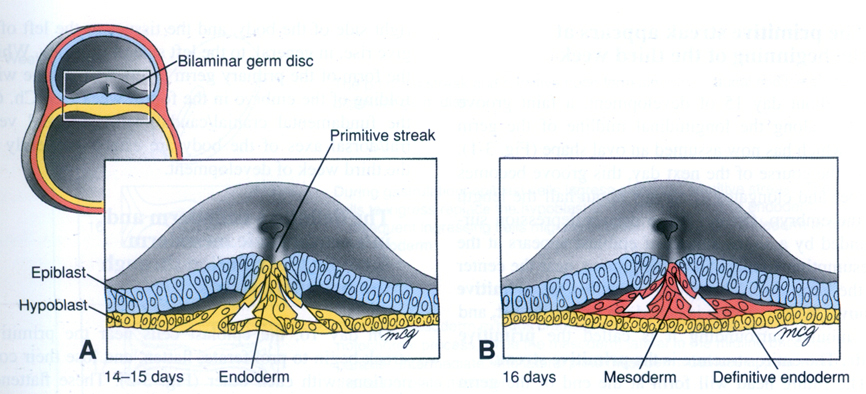 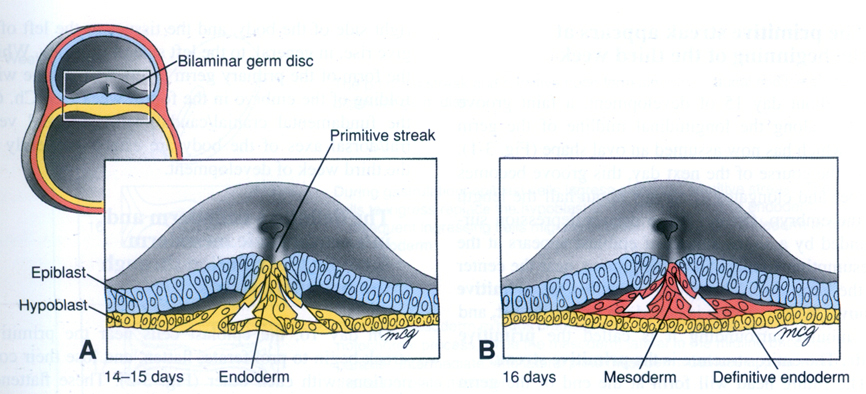 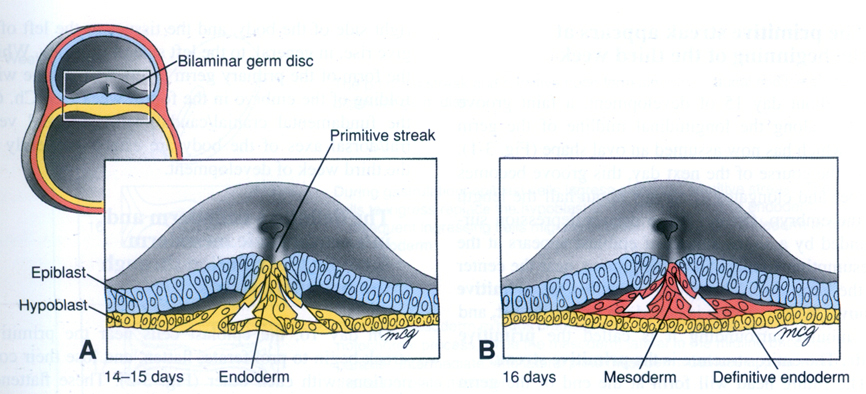 Primitivstreifen.
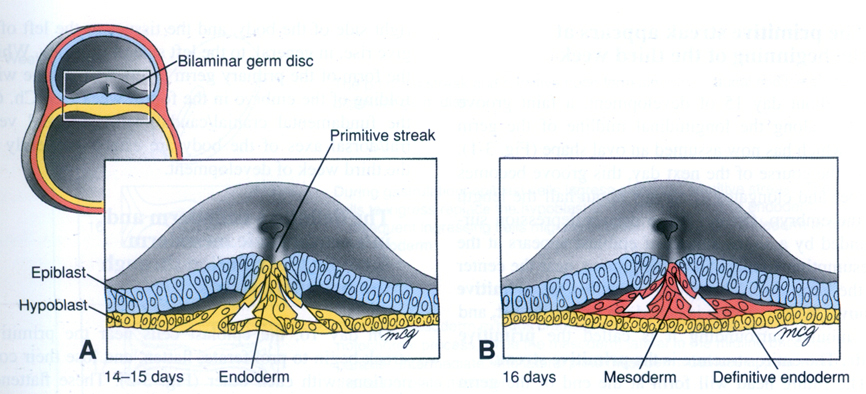 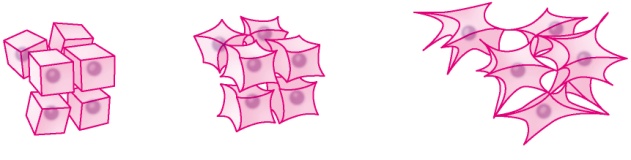 Der Mechanismus der Gastrulation ist die Epithelial-Mesenchymal Transition: epitheliale Zellen verlieren ihre Epithelcharakter, und werden zu migratorischen Zellen, die aus dem Epiblast nach unten ausschwärmen.
Mesenchym ≠ Mesoderm: Mesoderm: Keimblätter, das sich zu unterschiedlichen Geweben differenzieren kann. 
Mesenchym: embryonales Bindegewebe, das vor allem aus dem Mesoderm, aber auch aus anderen Keimblättern entsteht, z.B.: Ekto-Mesenchym aus der Neuralleiste (Ektoderm).
Epithelzellen-Mesenchymzellen
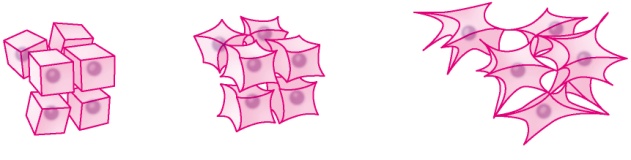 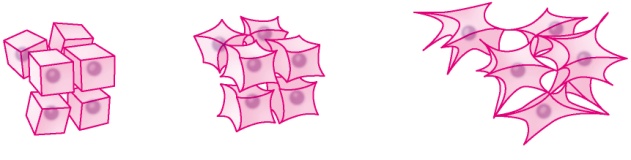 Epithelial-Mesenchymal Transition
Die Gastrulation der Epiblastzellen wird von den darunterliegenden Hypoblastzellen induziert: parakrine Faktoren (PF) z.B. FGF8   Epiblastzellen: Expression von spezifischen Transkriptionsfaktoren (TF)  (z.B. Slug and Snail)  induzieren den Abbau von Zonula adherens und Tight junction und die dynamische Umwandlung des Zytoskeletts: 
Epithelzellen verlieren ihre epithelialen Zellverbindungsstrukturen: die Expression von E-Cadherine und ZO-Proteine wird downreguliert  diese Zellverbindungsstrukturen werden abgebaut. 
das Zytoskelett wird auch umgebaut: Mikrofilamentsystem wandelt um hochdynamisch, typisch für die migrierende Zelle.
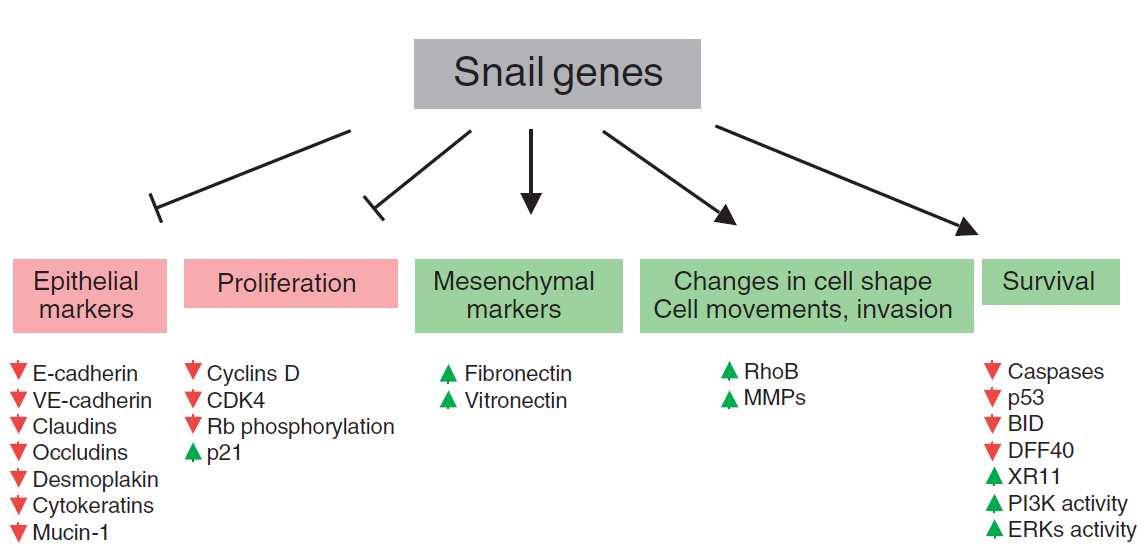 Snail Transkriptionsfaktoren 
hemmen (rote Pfeile zeigen nach unten) Genexpression von epithelialen Genen (E-Kadherin oder Zonula occludens Gene, wie C Klaudine und Okkludine)
UND
induzieren (grüne Pfeile zeigen nach oben) Genexpression von mesenchymalen Merkmalen (Fibronektin) oder zytoskeletale Dynamik beeinflussende Gene (RhoB) oder Migrationsfördernde Gene (Matrix Metalloproteinase, MMP).
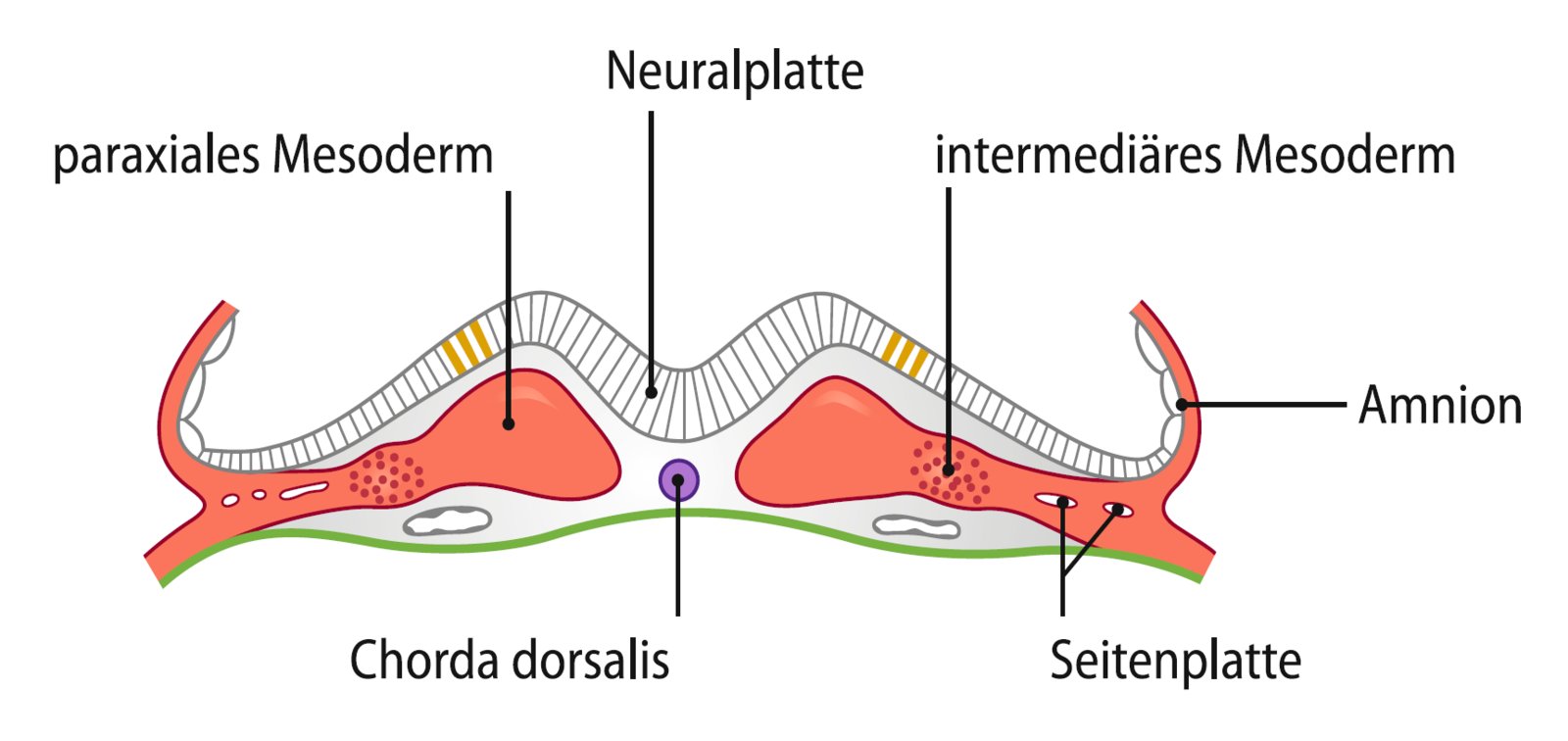 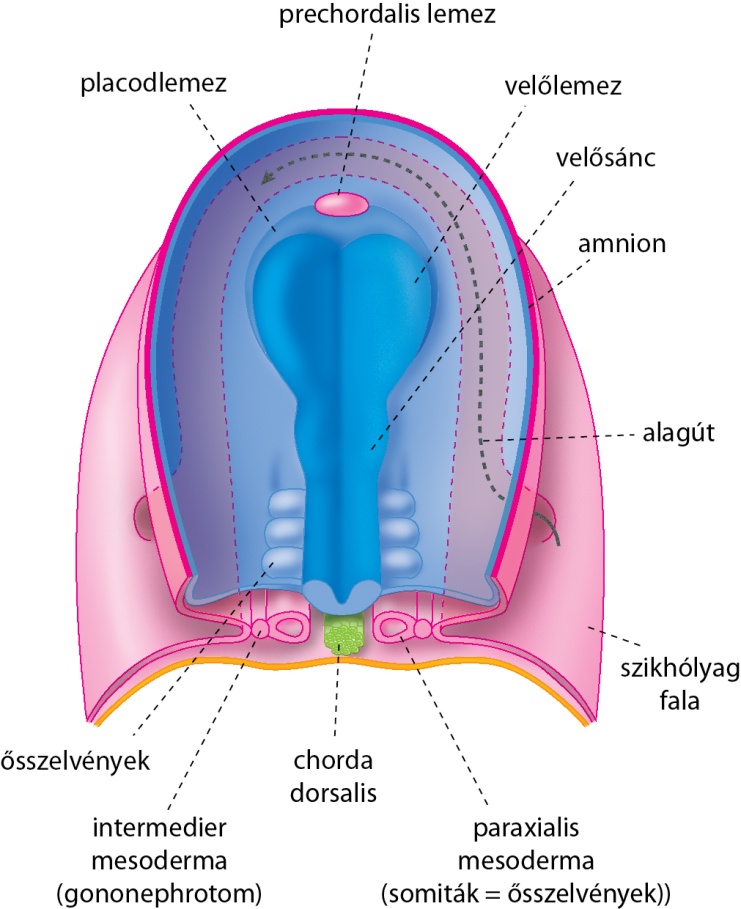 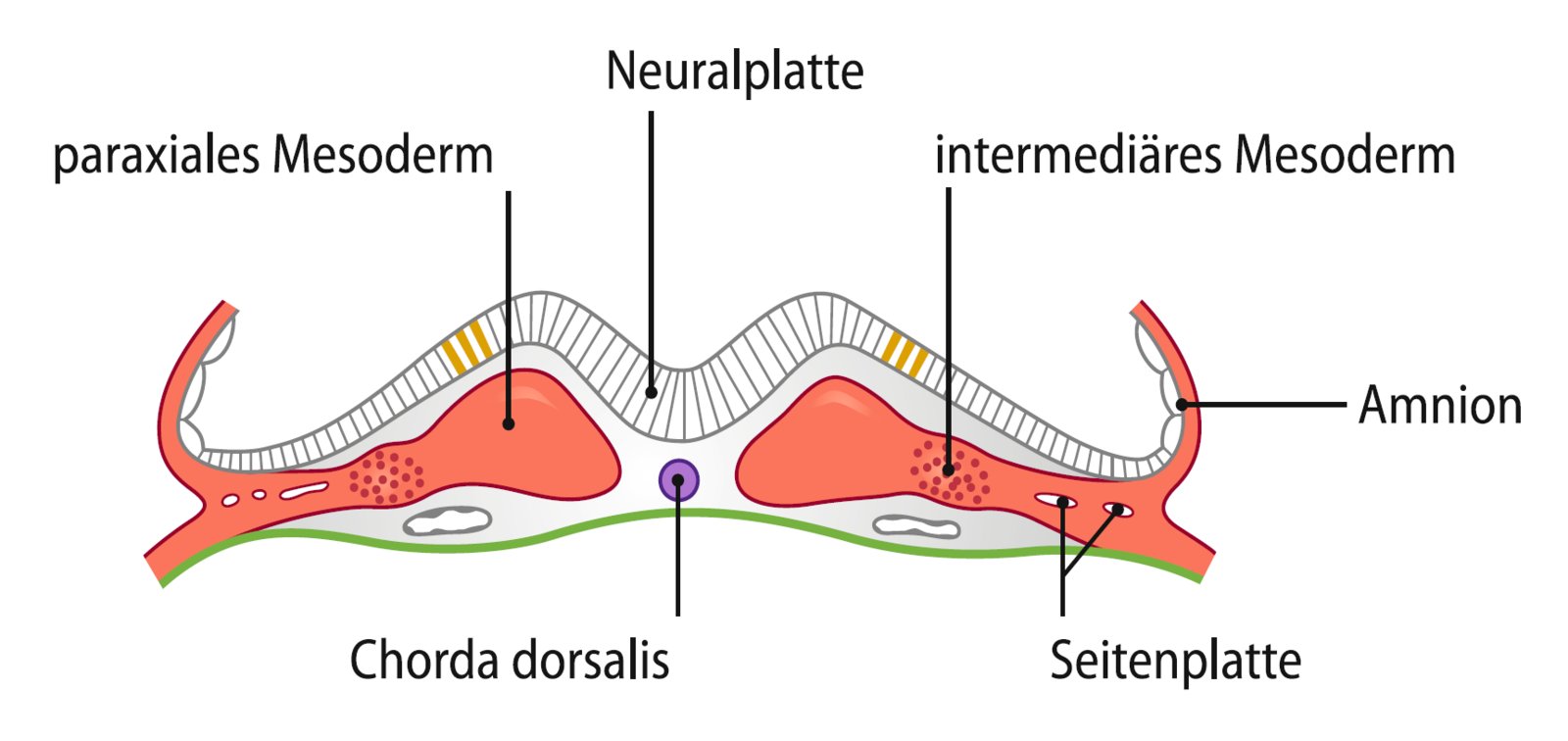 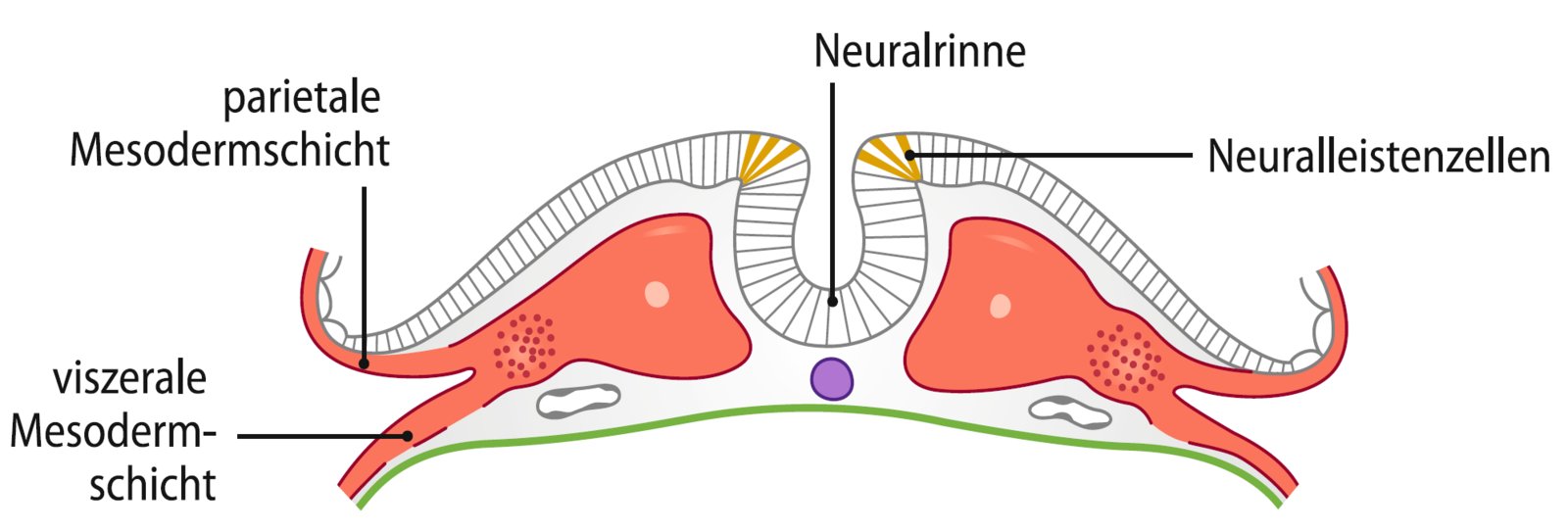 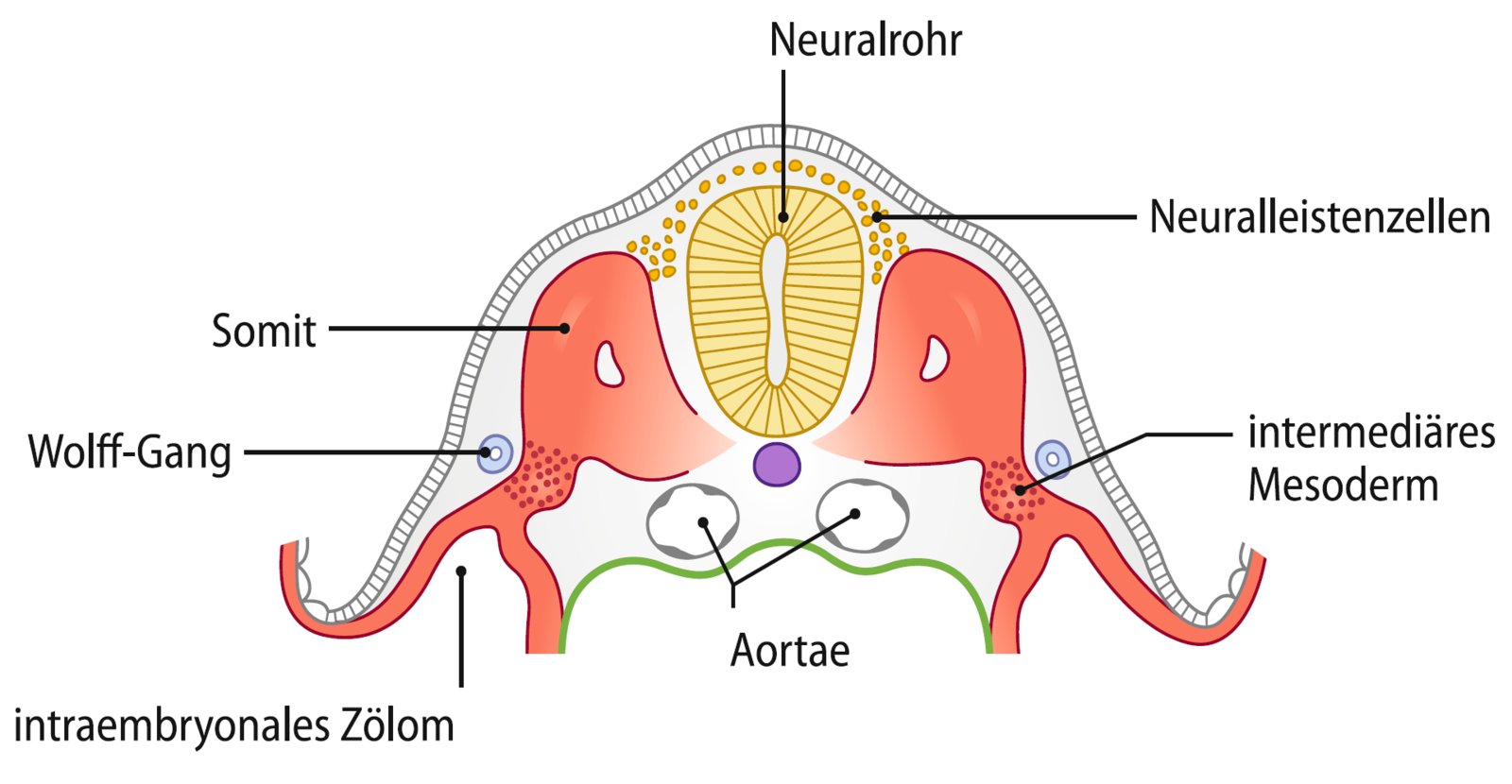 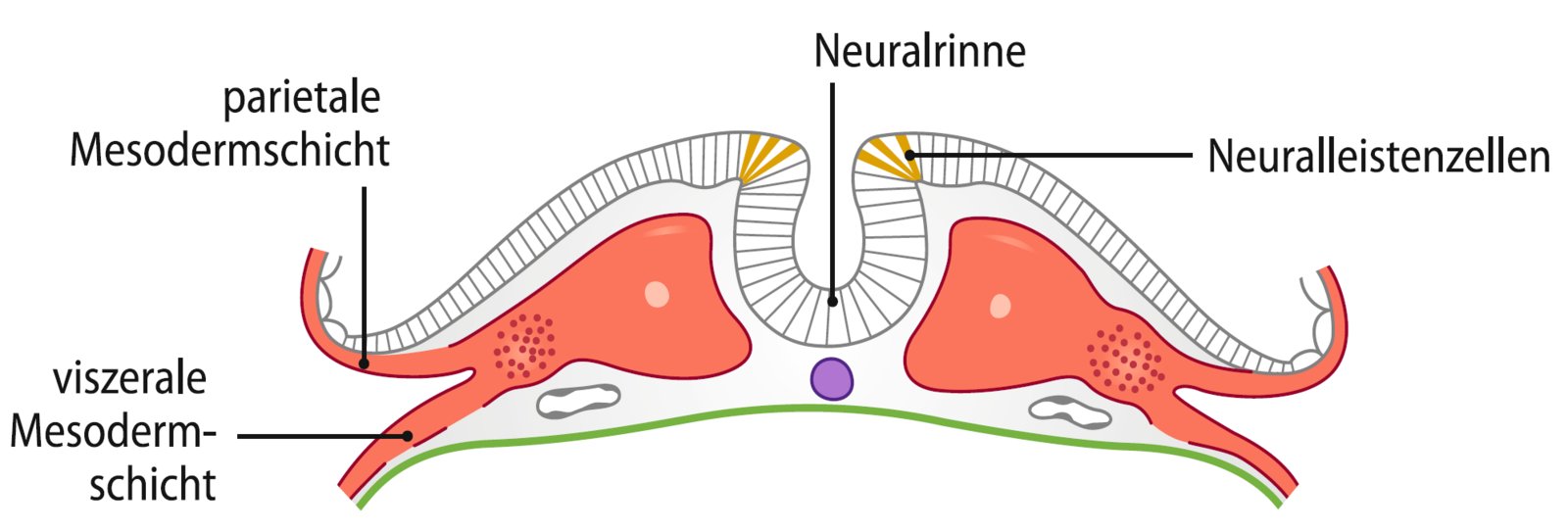 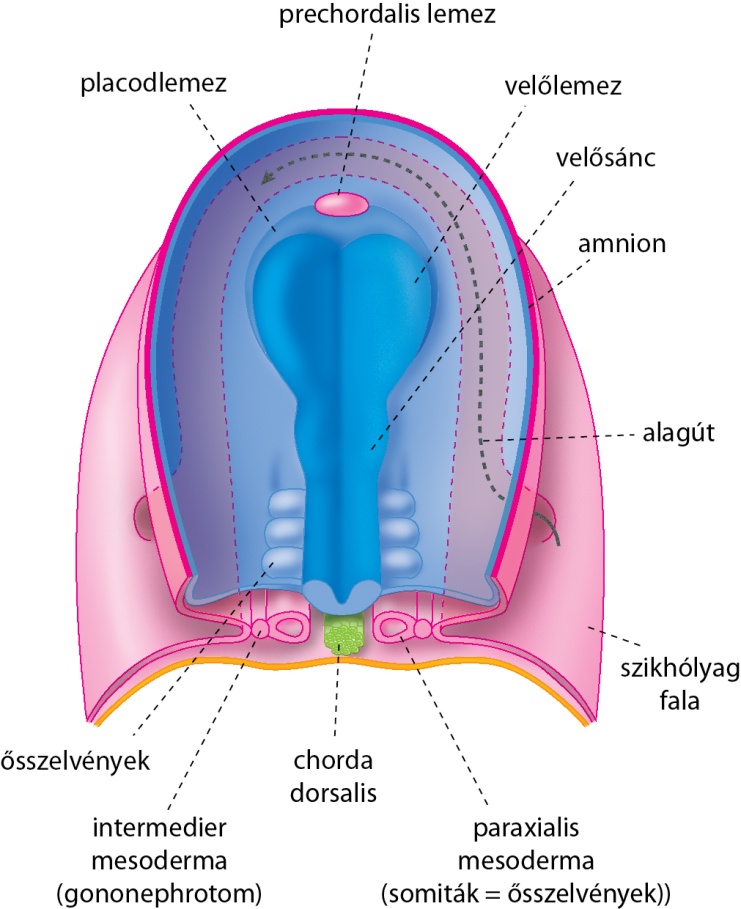 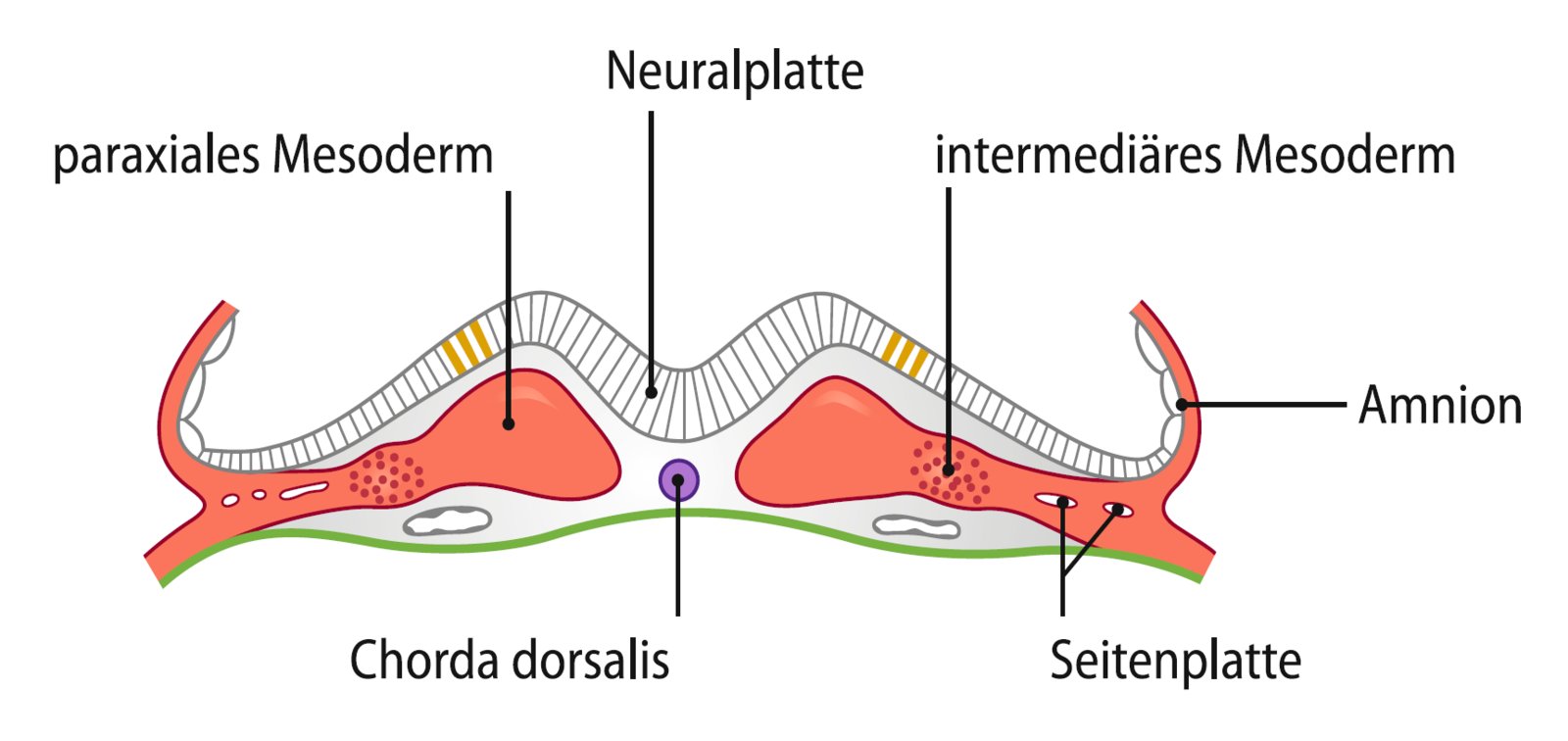 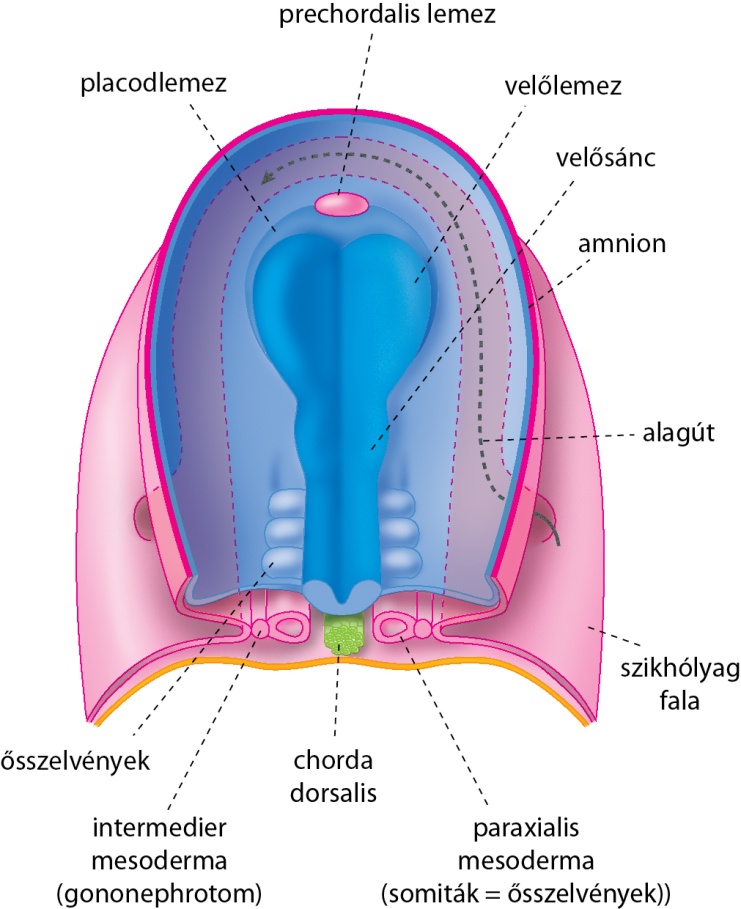 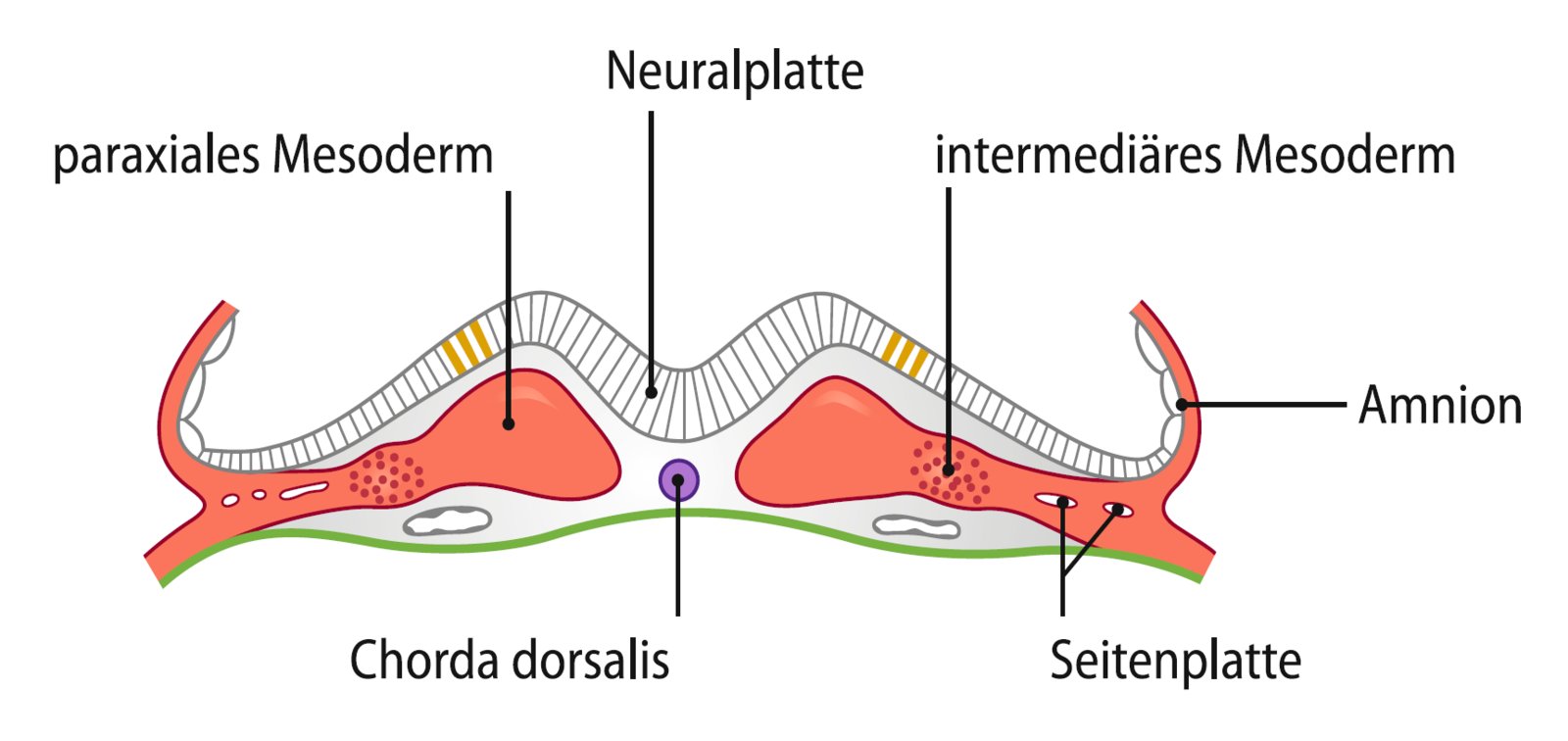 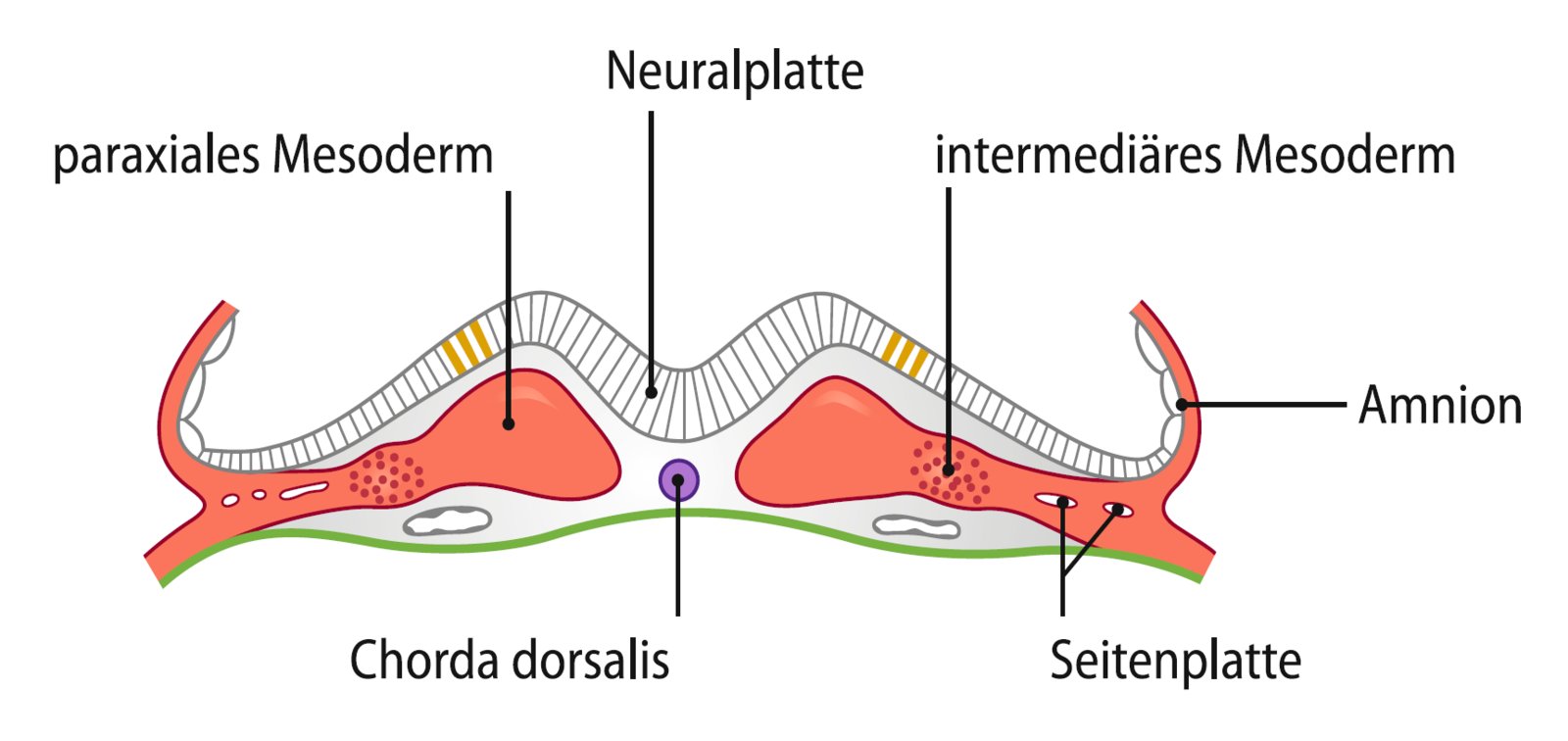 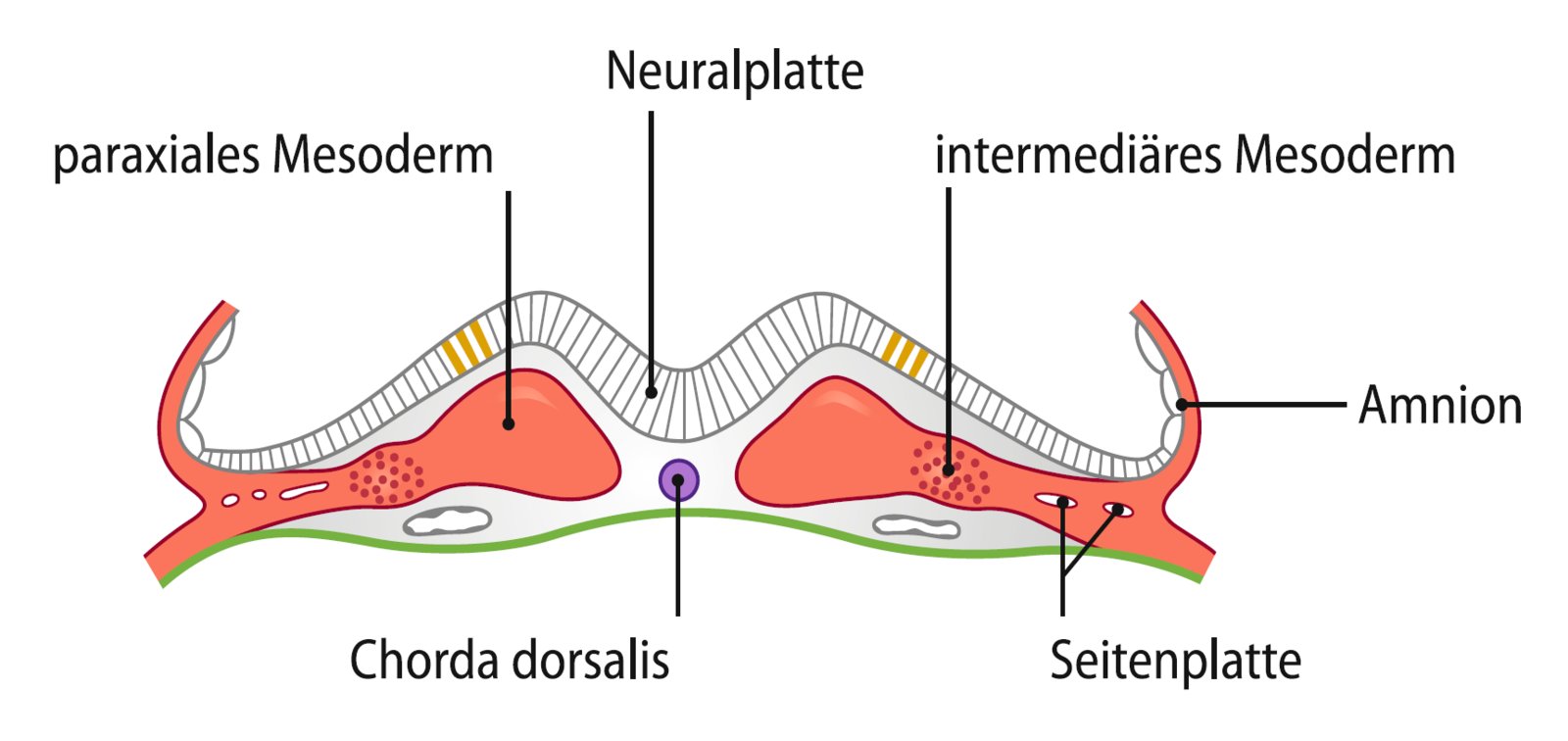 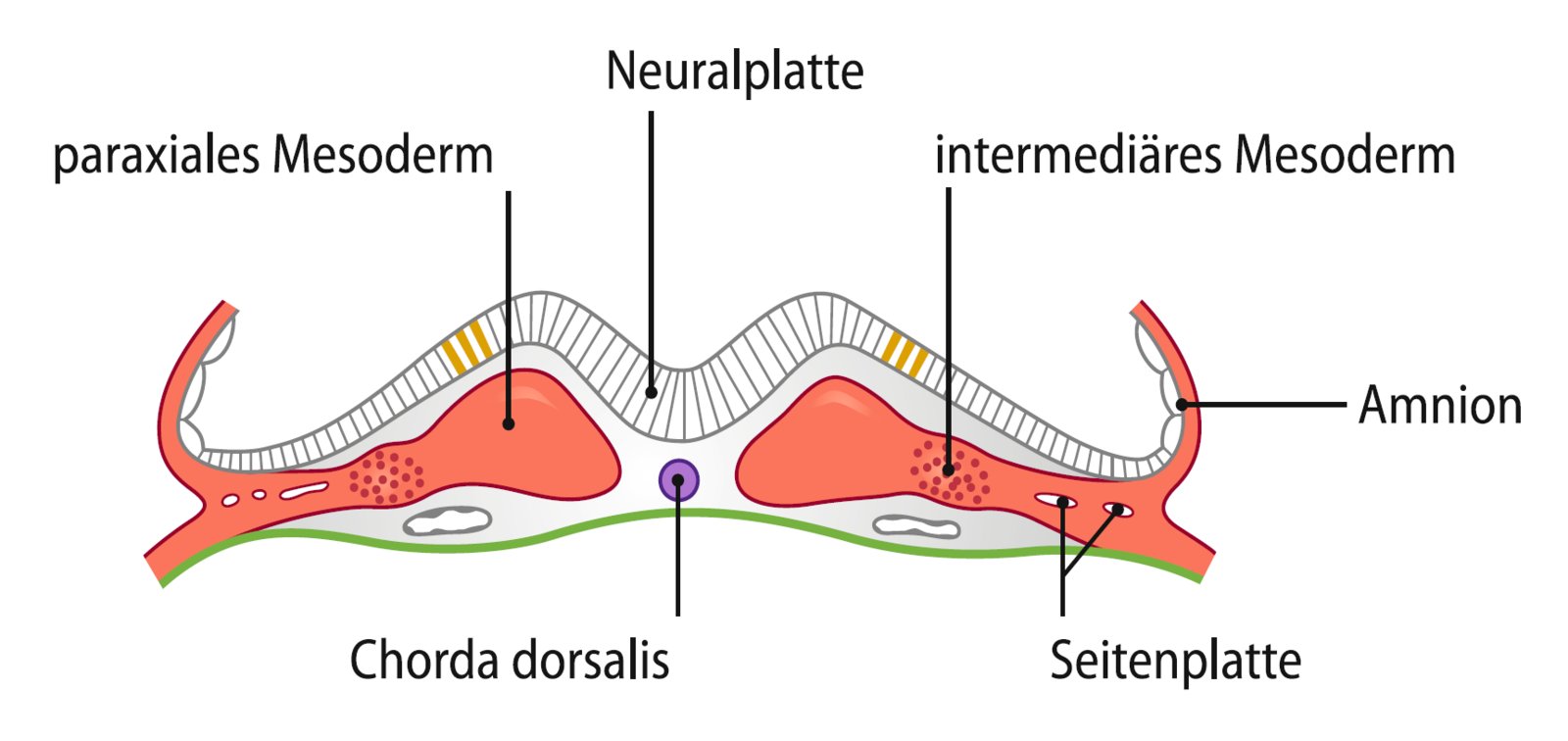 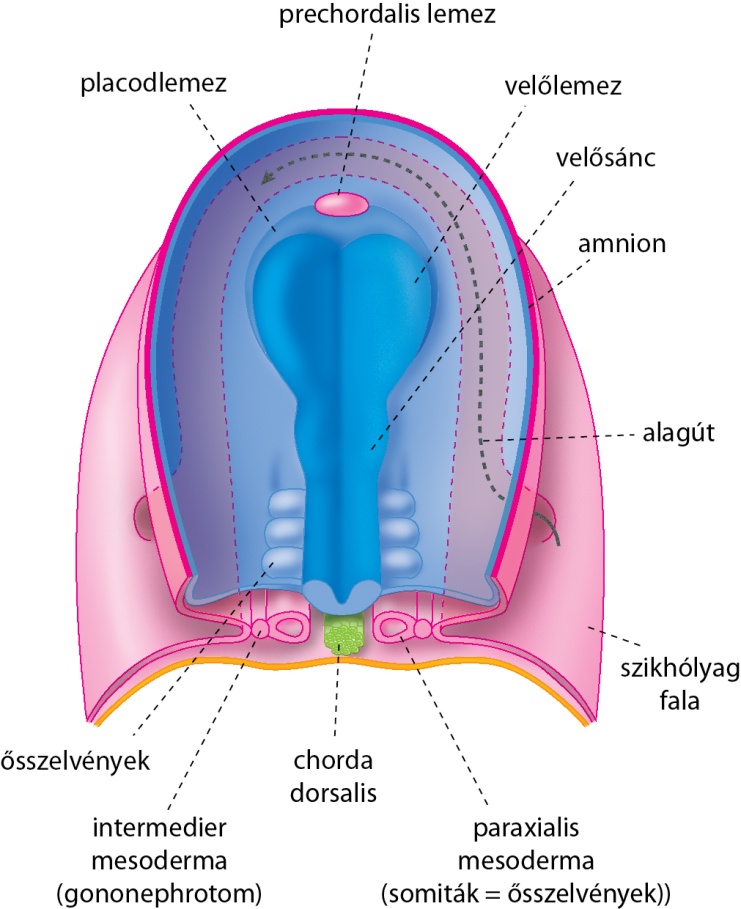 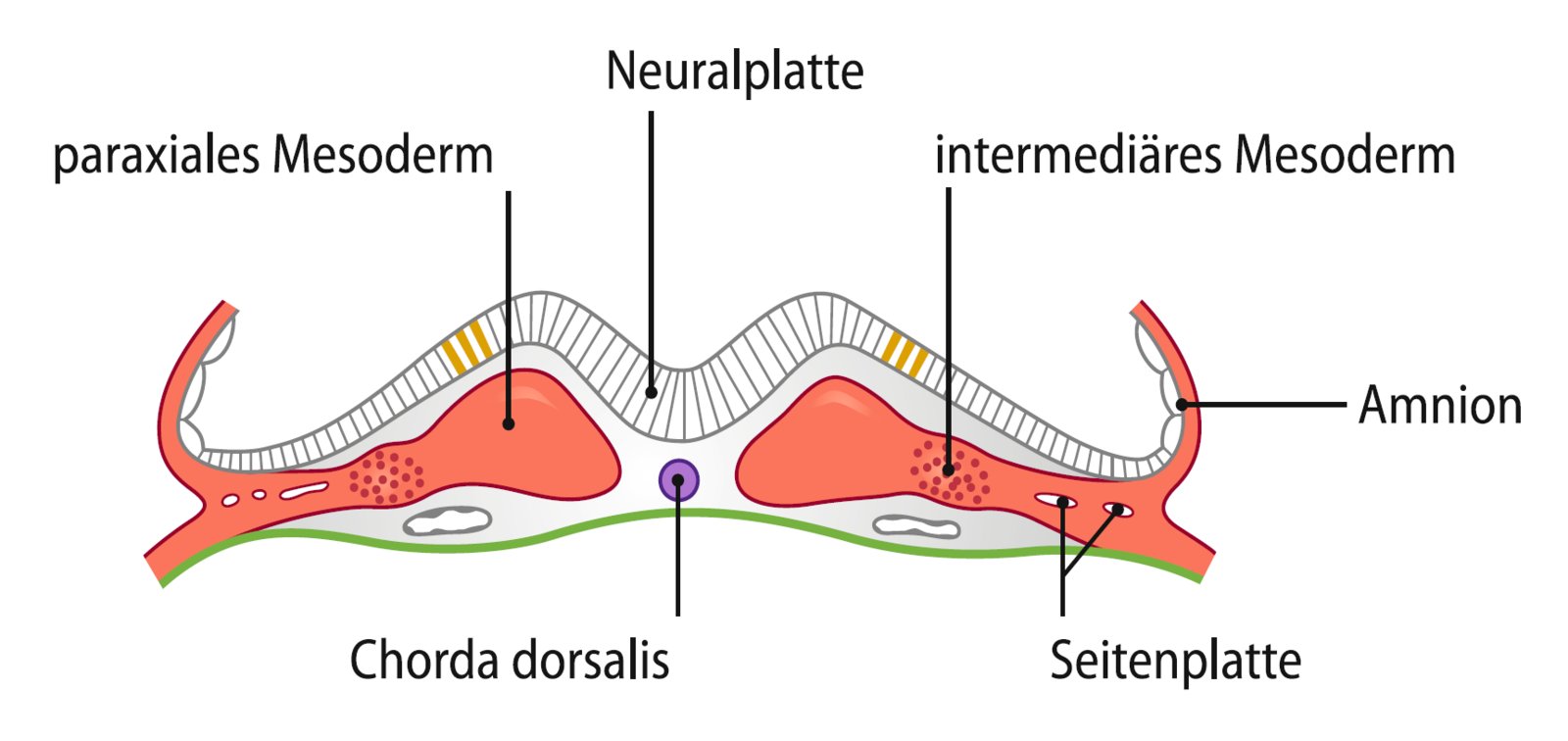 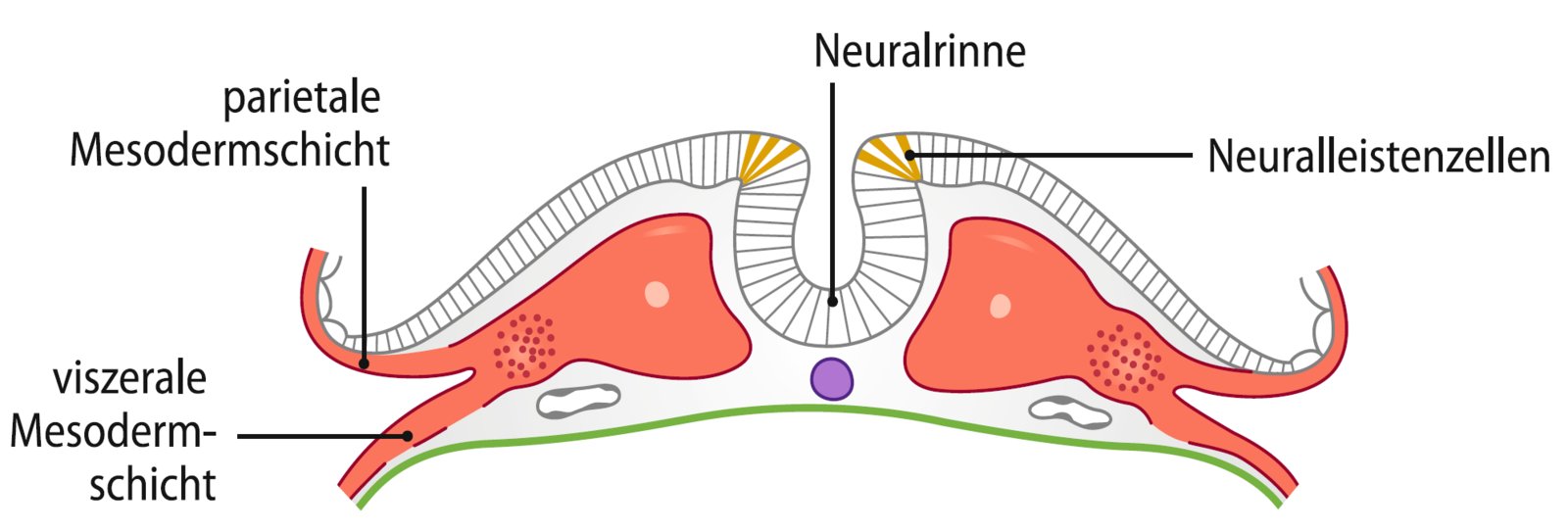 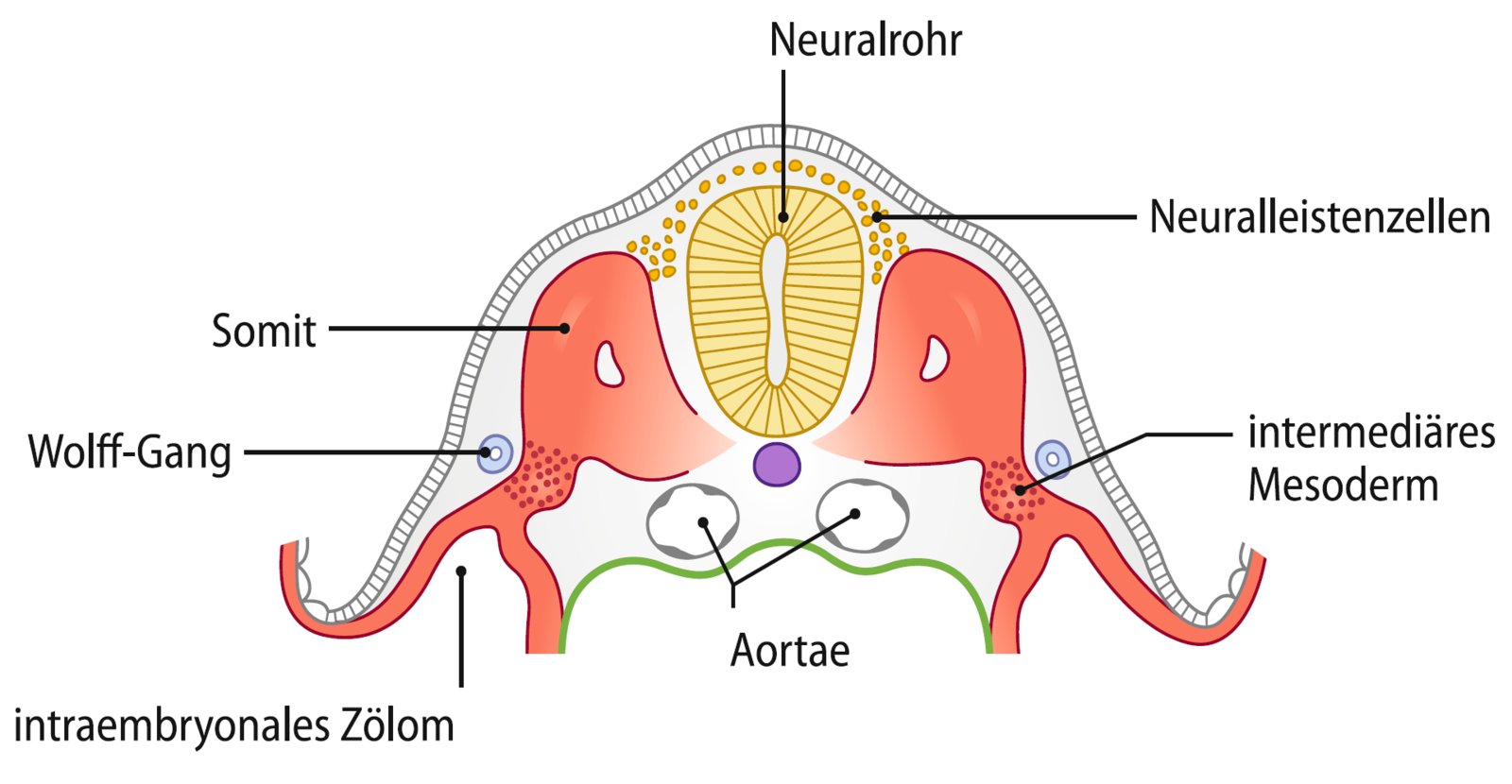 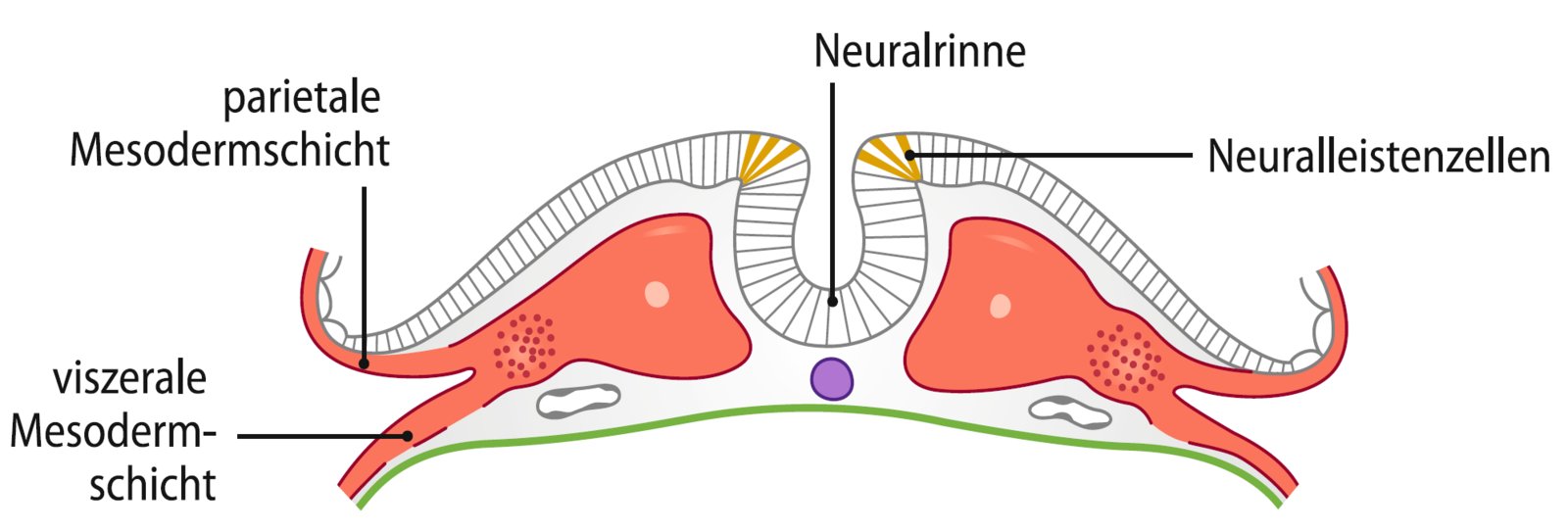 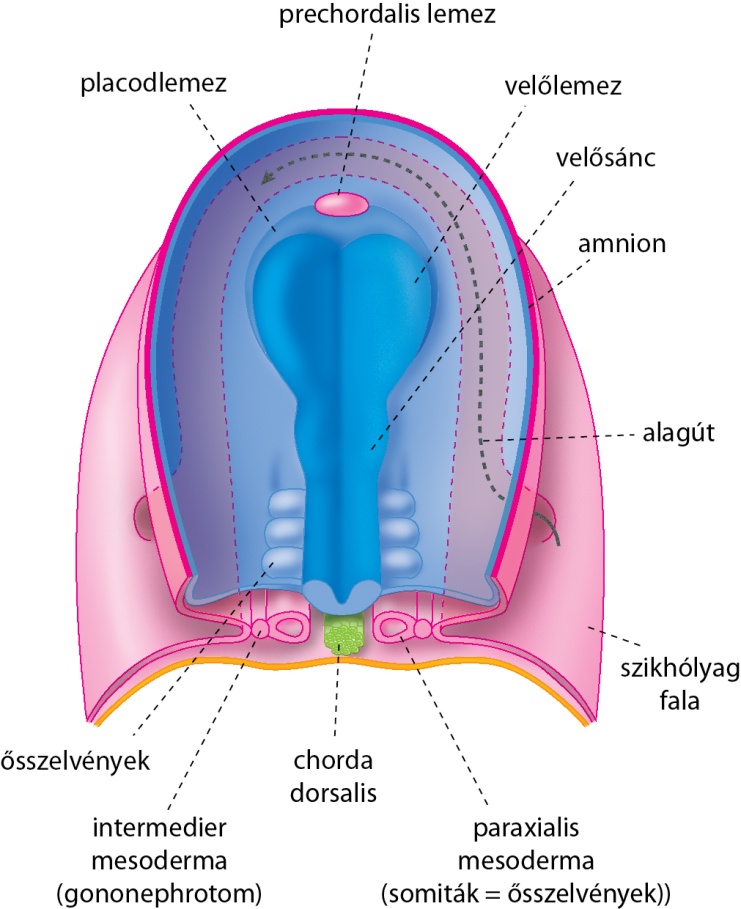 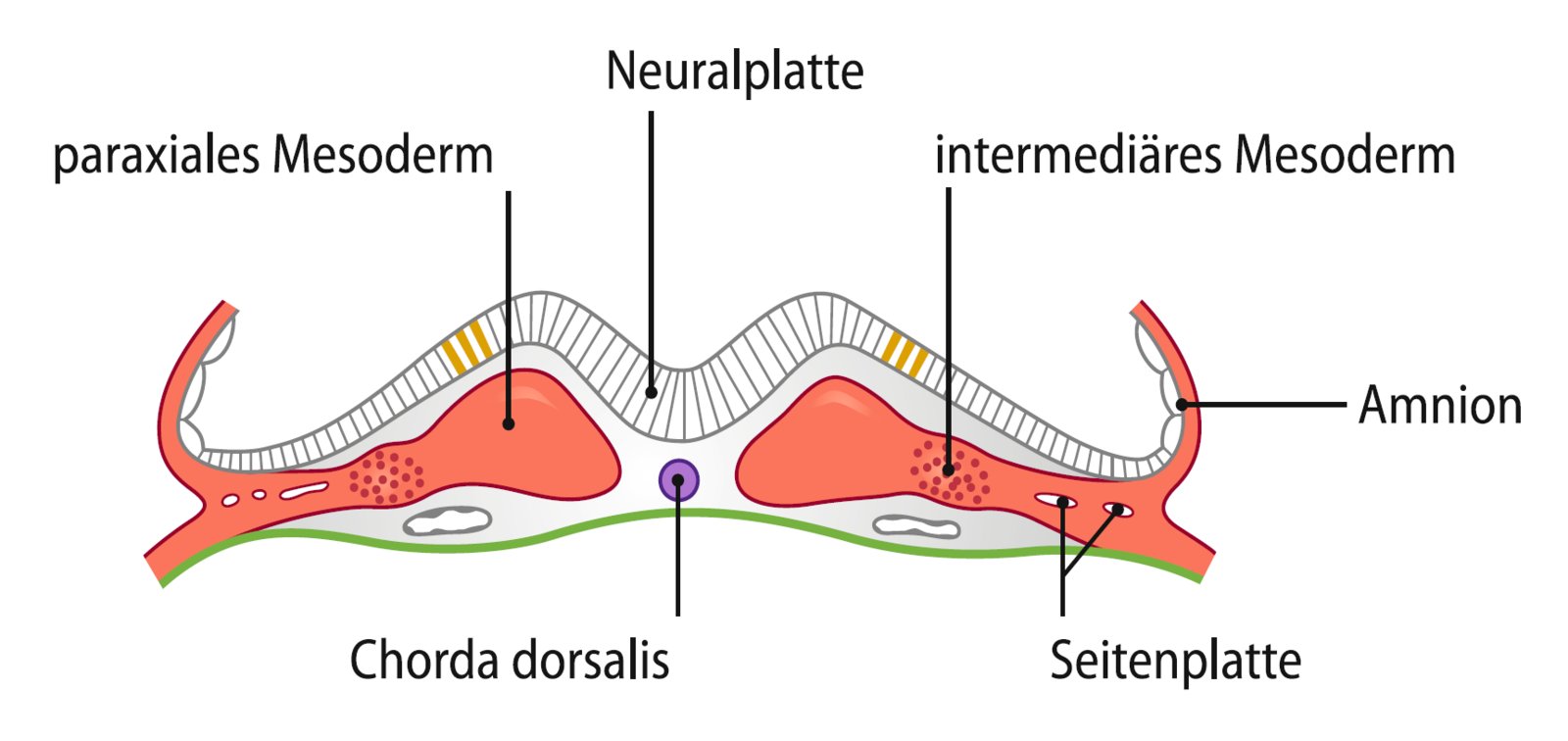 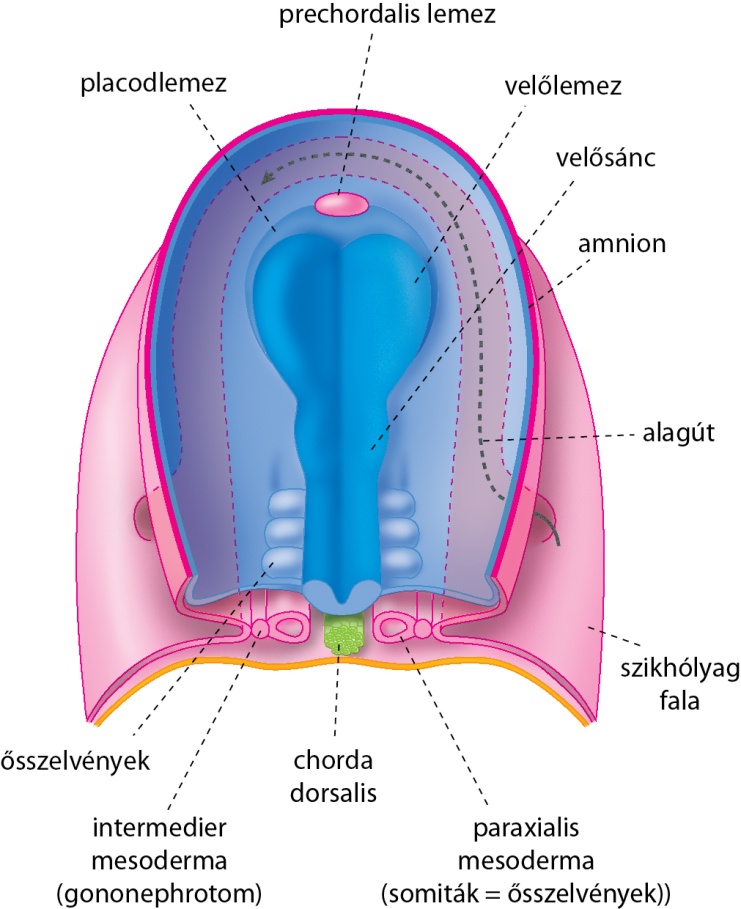 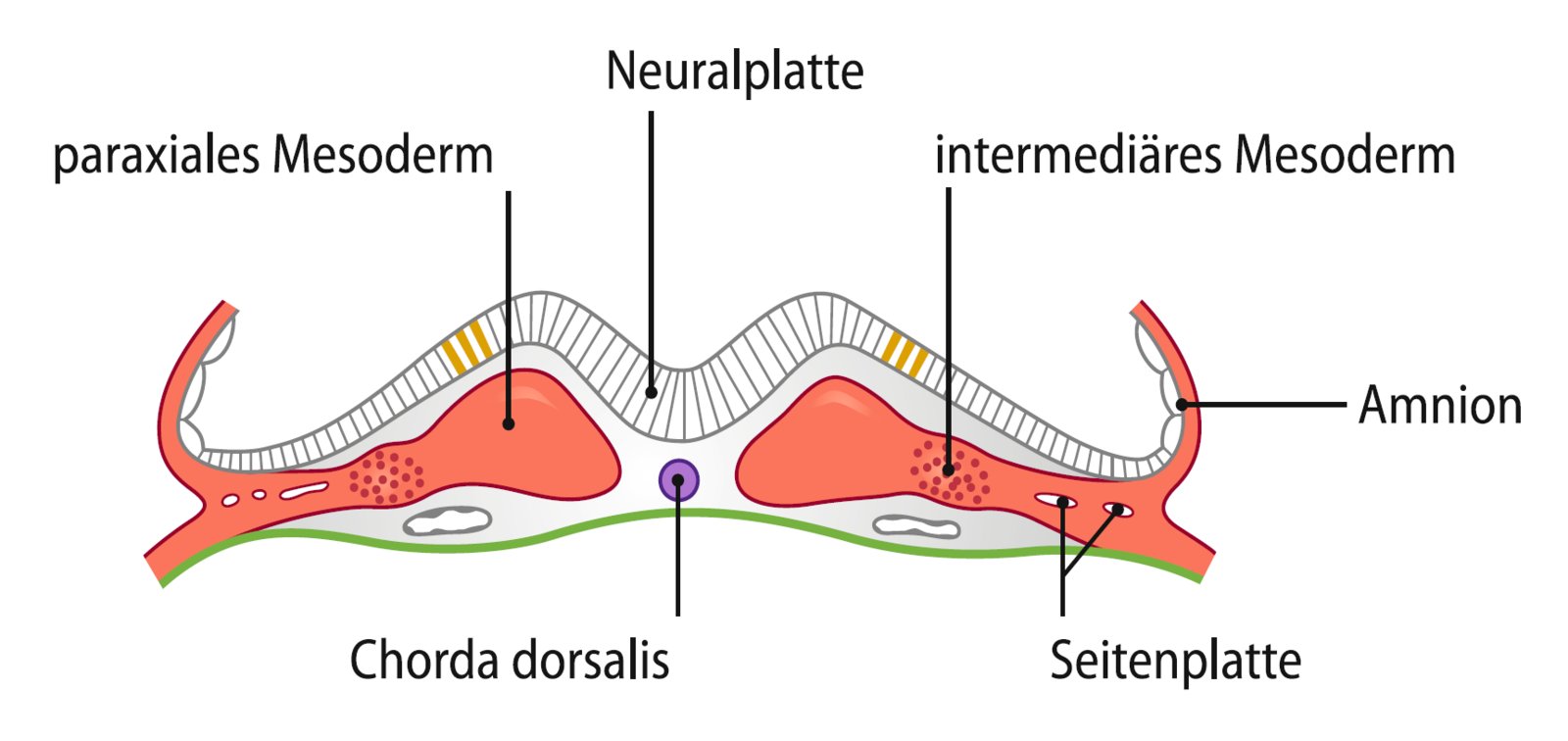 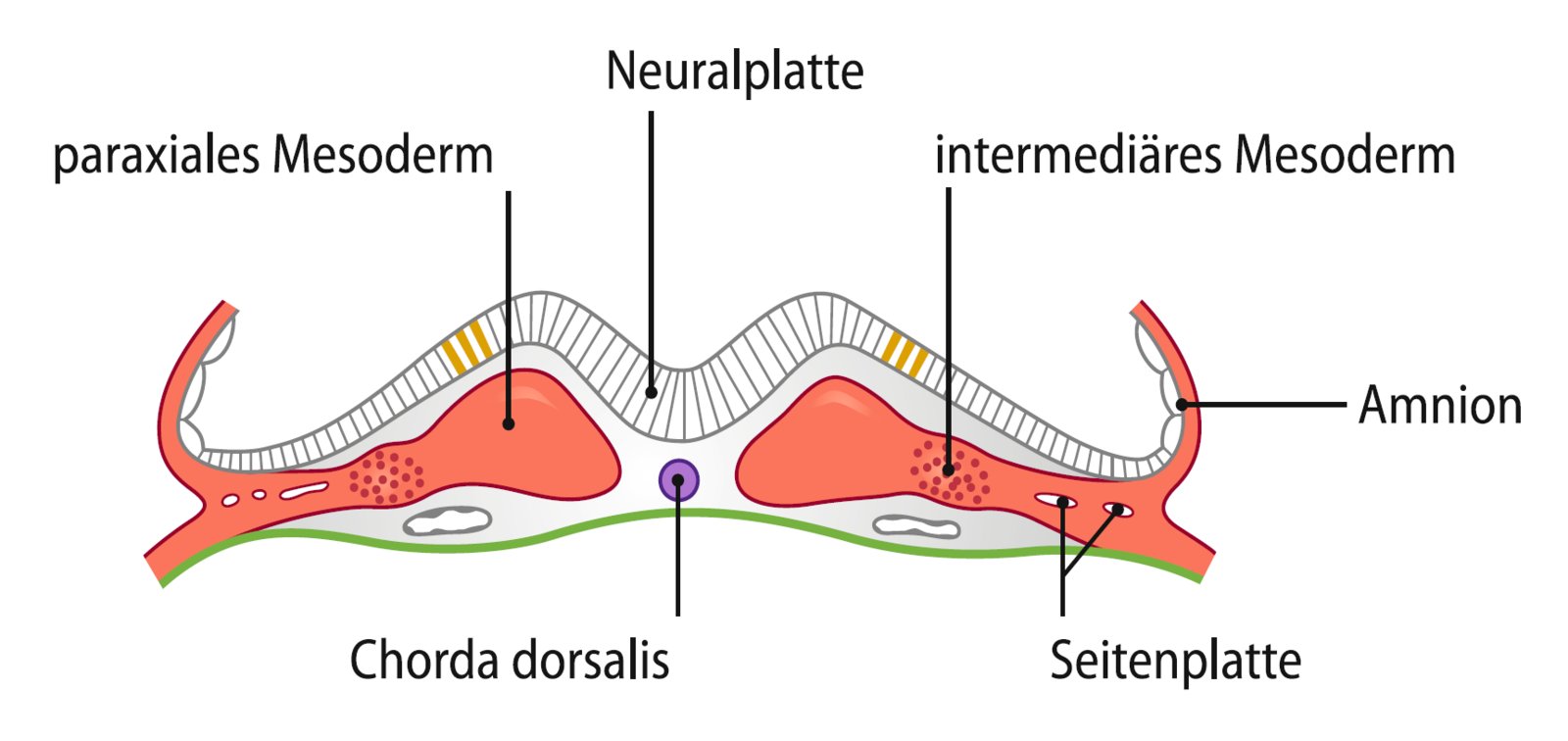 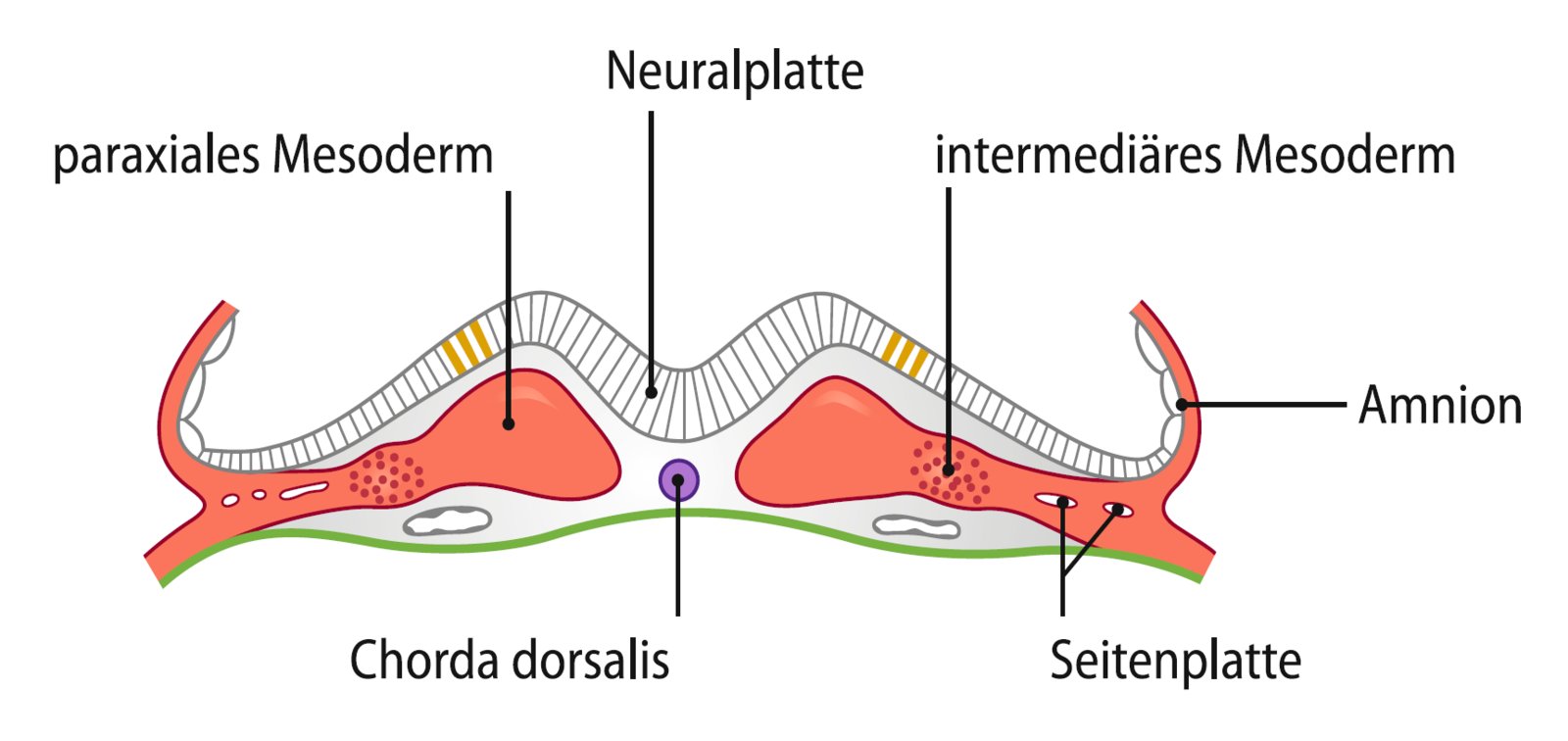 Differenzierung des Mesoderms
Axiales Mesoderm  -- Chorda dorsalis und prächordales Mesoderm 
Paraxiales Mesoderm -- Somiten (4Occ,8C,12Th,5L,5S,8-10Co=42-44). Somiten als Ursegmente - erkennbare segmentale Gliederung des Körpers (Metamerie) – Wirbekörper, Rippen
	Abschnitte der Somiten: Sklerotom + Dermatom + Myotom 
Intermediäres Mesoderm (Gononephrotom) - Somitenstiel
Seitenplattenmesoderm
Parietales Blatt (=Somatopleura): Dem Ektoderm anliegendes Blatt 
Viszerales Blatt (=Splanchnopleura): Dem Entoderm anliegendes Blatt 
--- Zw. den beiden: intraembryonales Zölom
Differenzierung des intraembryonalen Mesoderms
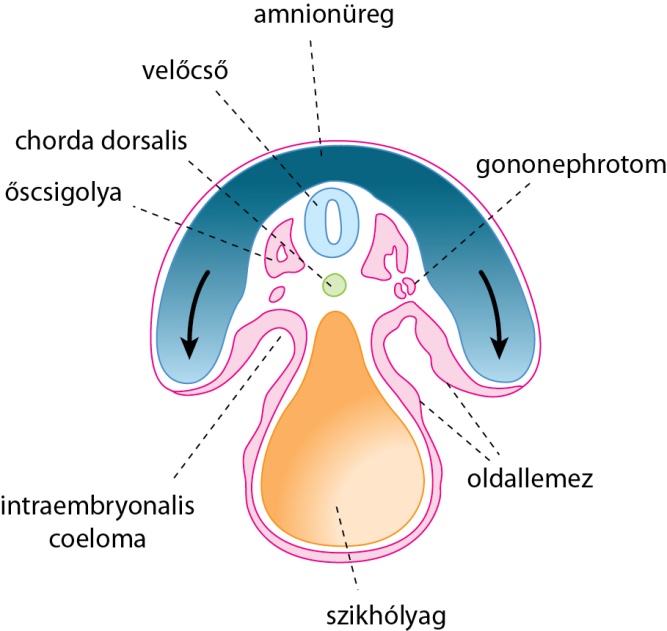 Extraembryonales Mesoderm
Dottersack
Extraembryonales Mesoderm
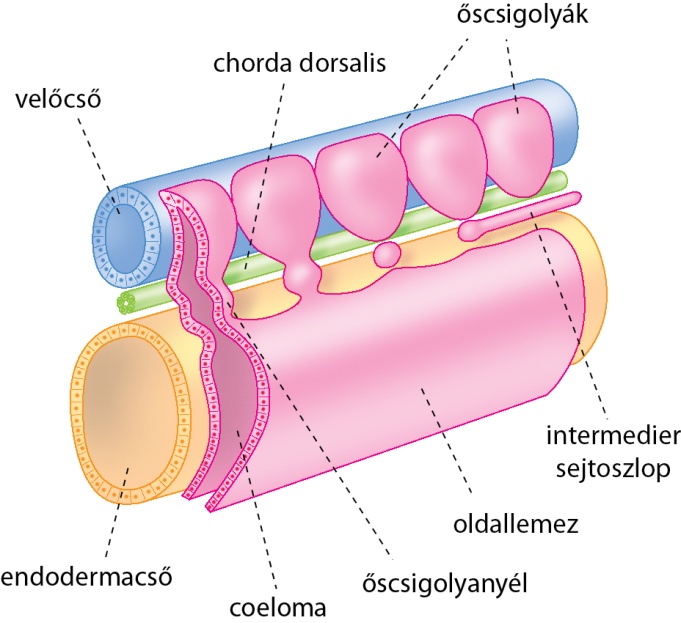 Somiten - segmentiert
Intermediäres Mesoderm – kranial segmentiert, kaudal nichtsegmentiert
Neuralrohr
Seitenplatte – nichtsegmentiert
Endoderm
Dottersack
Intraembryonales Zölom
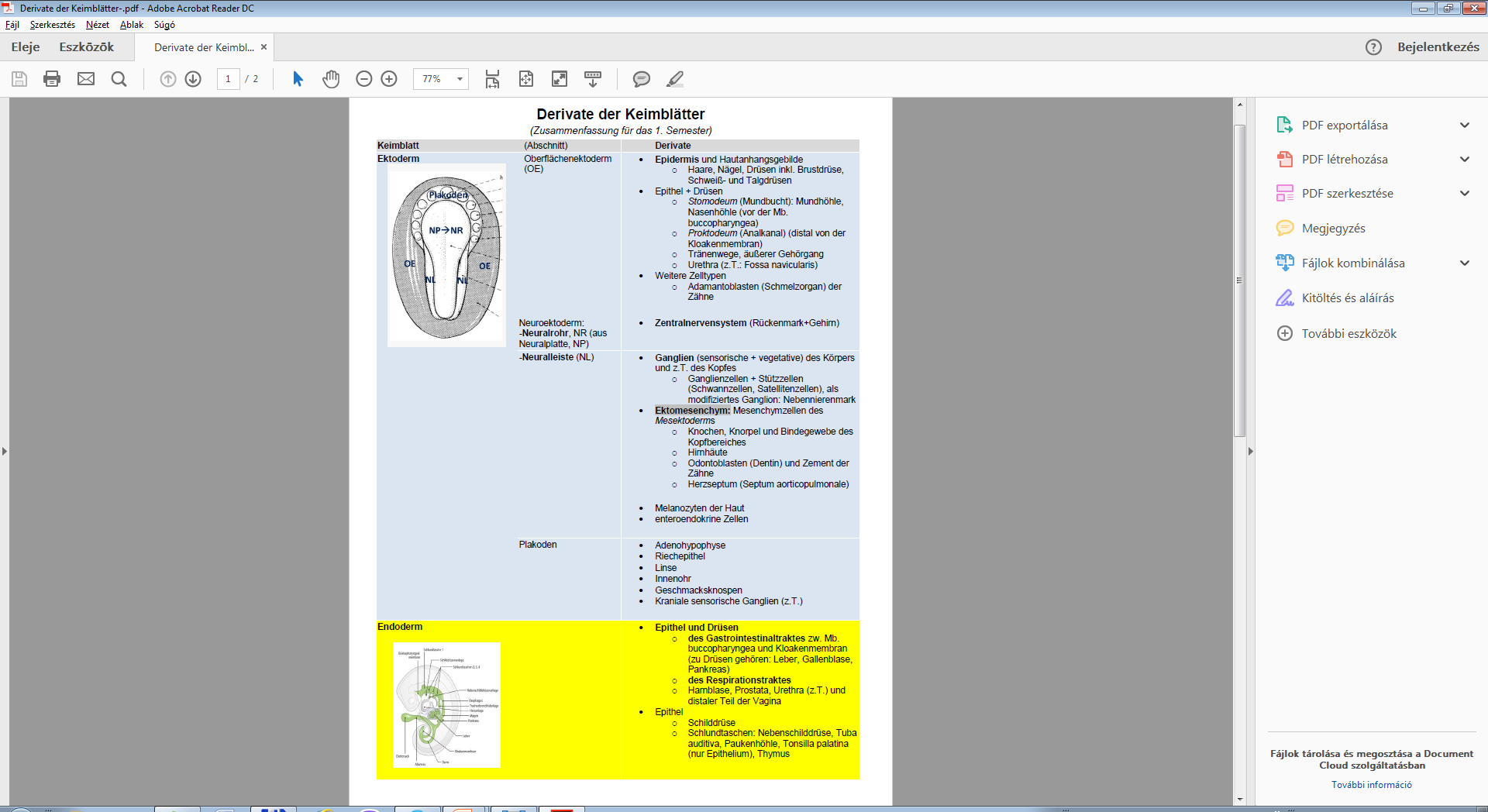 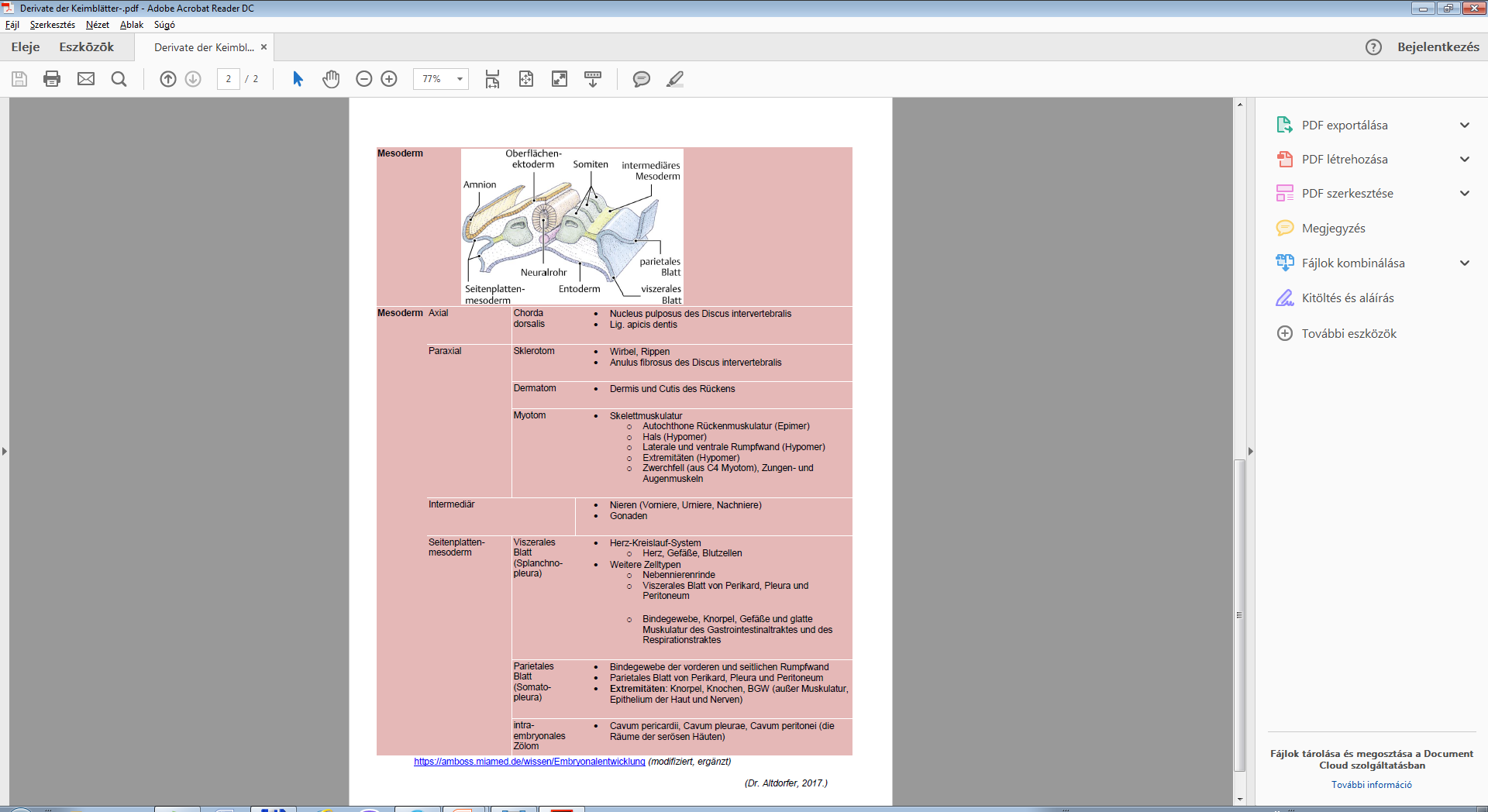 ZNS
Haut - Ektoderm
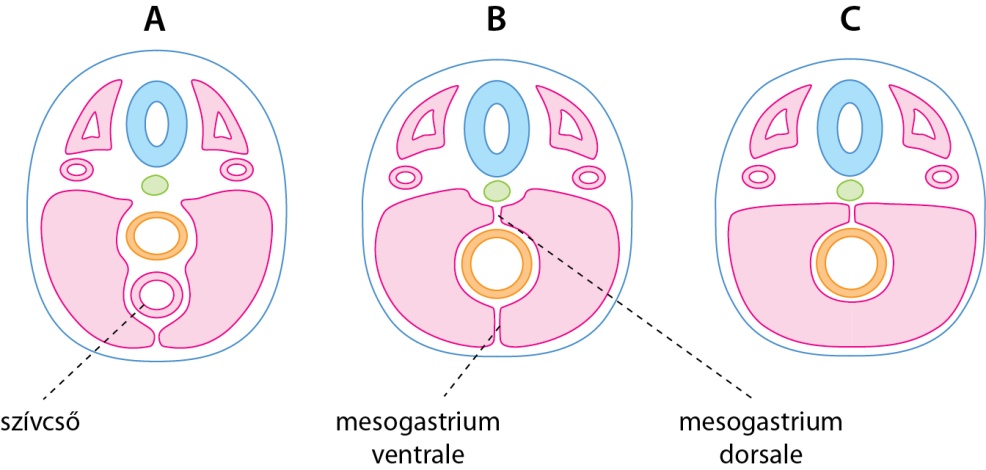 Cavum pleurae
(Lungenfell)
Cavum pericardii
(Herzbeutel)
Splanchnopleura
Magen-Darmkanal
 (Lunge)
Herzschlauch
Somatopleura
Ektoderm
Endoderm
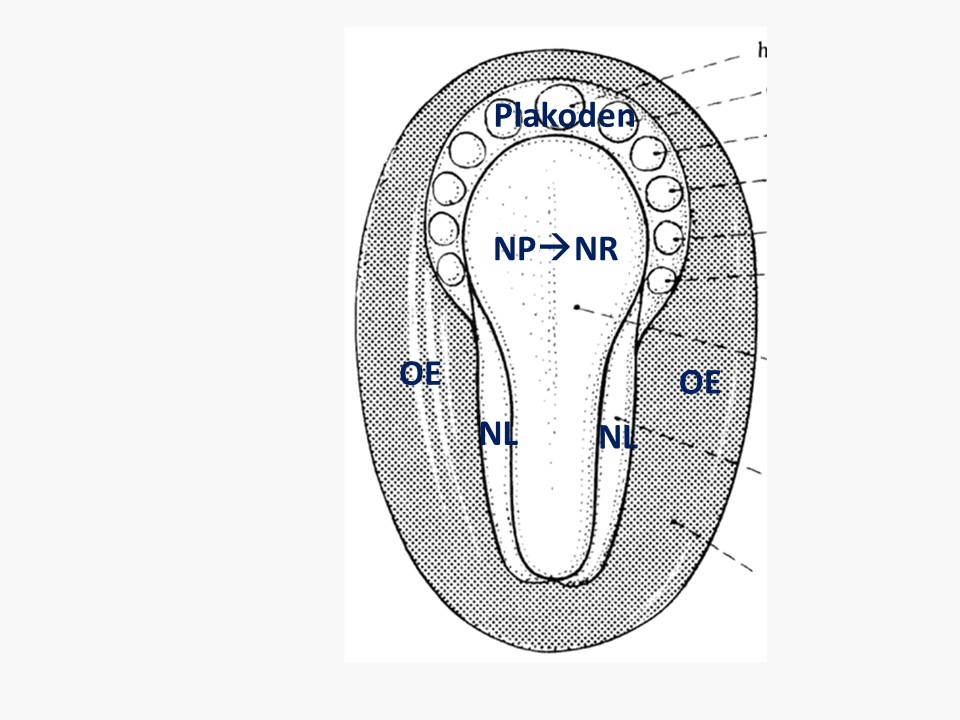 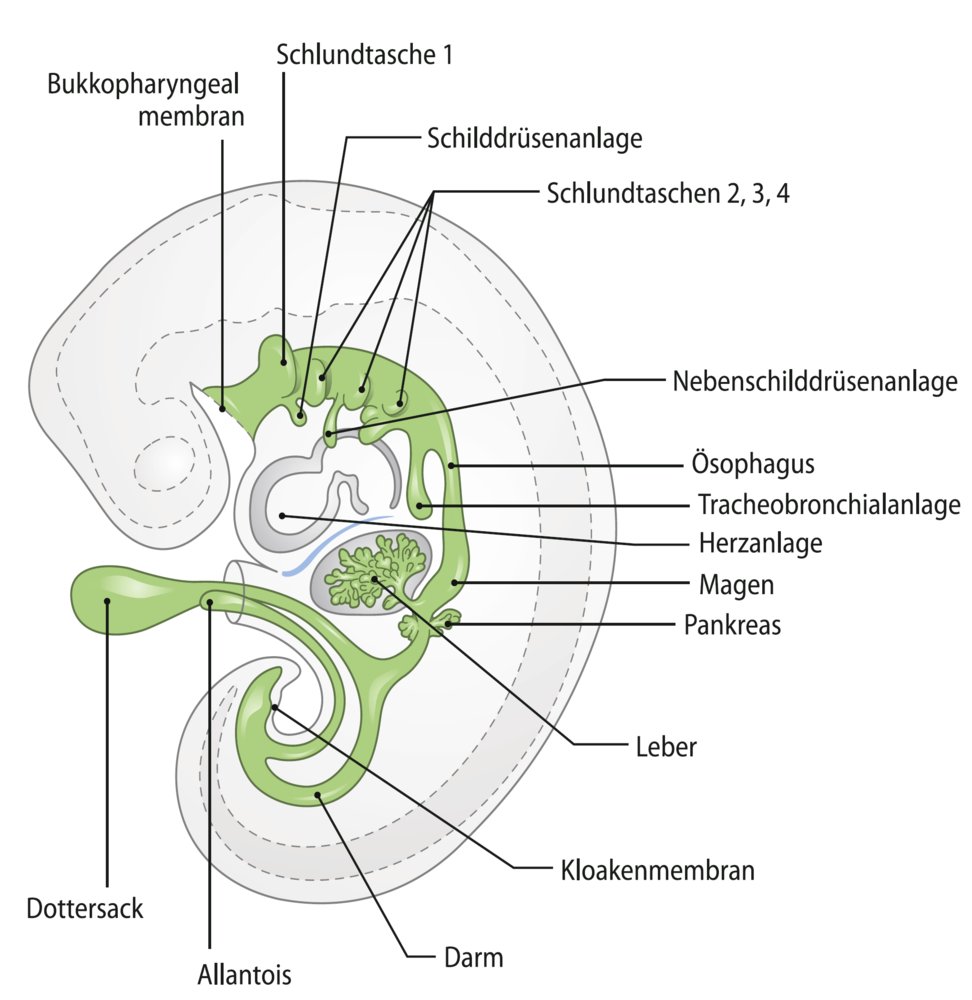 NP: Neuralplatte
NR: Neuralrohr
NL: Neuralleiste
OE: Oberflachenektoderm
Plakoden
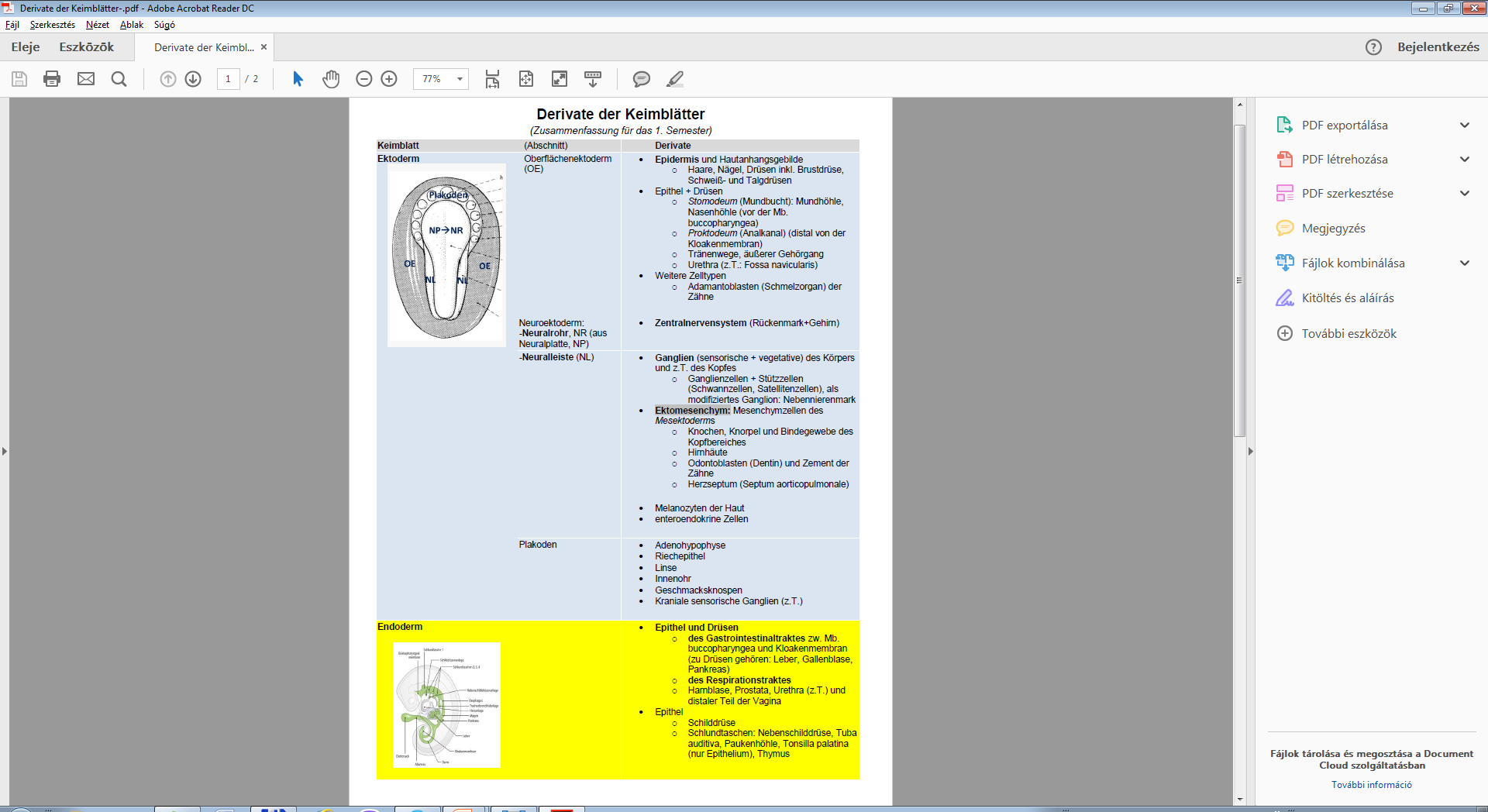 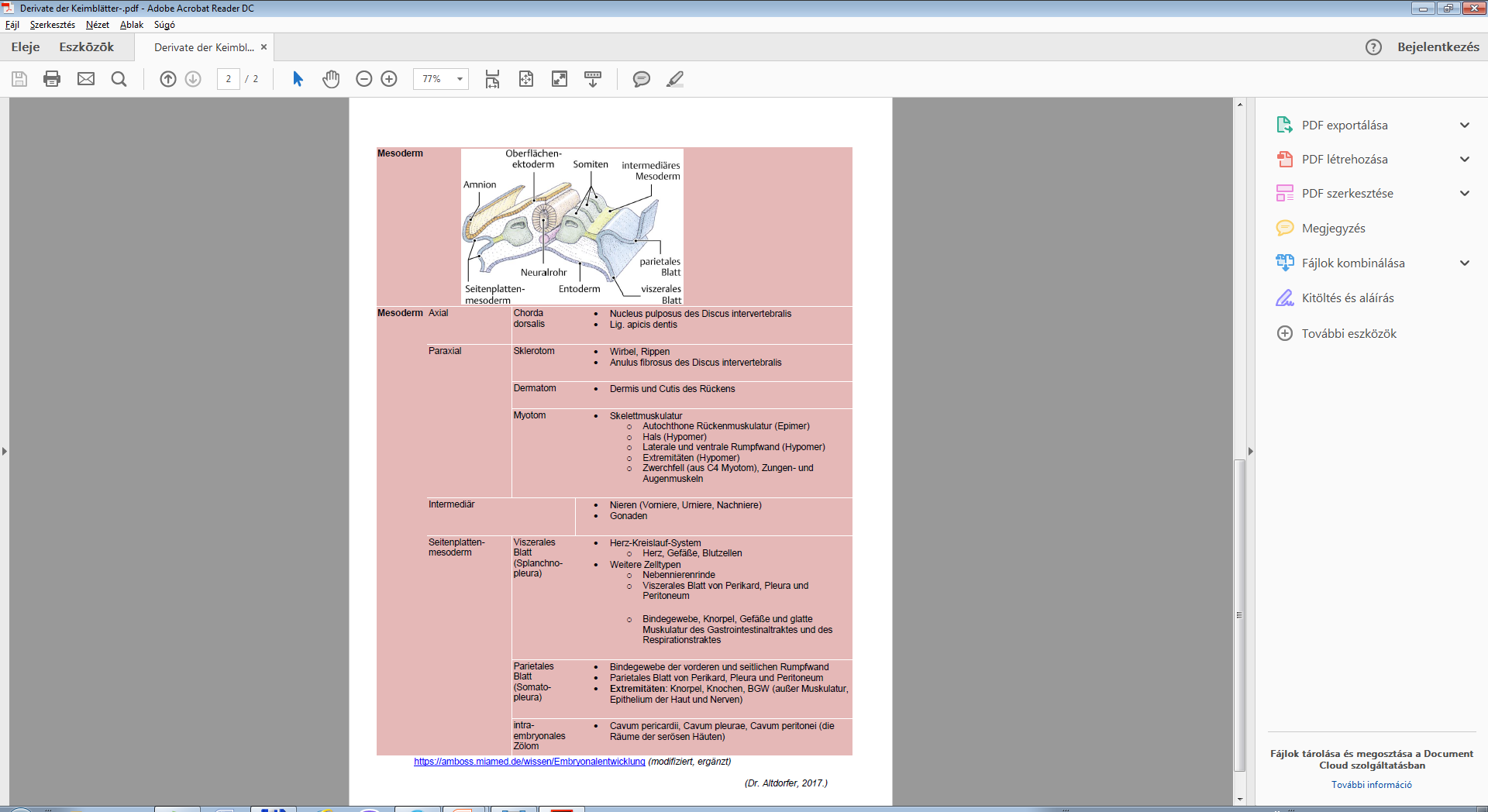 Quellen:
Prof. Miklós Réthelyi (Vorlesungsabbildungen)
Dr. Attila Magyar (Vorlesungsabbildungen)
www.embryology.ch  
https://amboss.miamed.de/wissen/Embryonalentwicklung